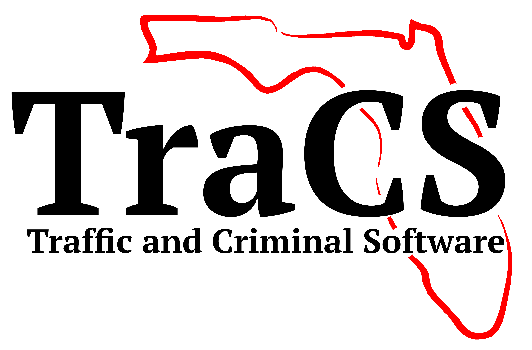 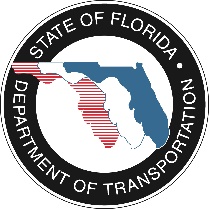 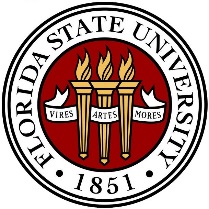 User Management Guide
02-09-23
Tracs User Management
Navigate to: 
Searching Users
Adding New Users
User Access Levels
Security Settings / Reset Password
Inactivate User
Unlock User Account
Setting Security Features
Associated Users
Advanced Settings
Changing User ID’s
Miscellaneous
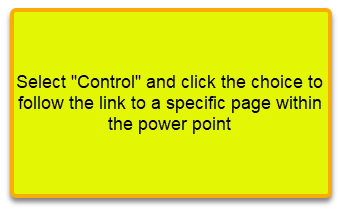 2
Launching User Management Web Portal
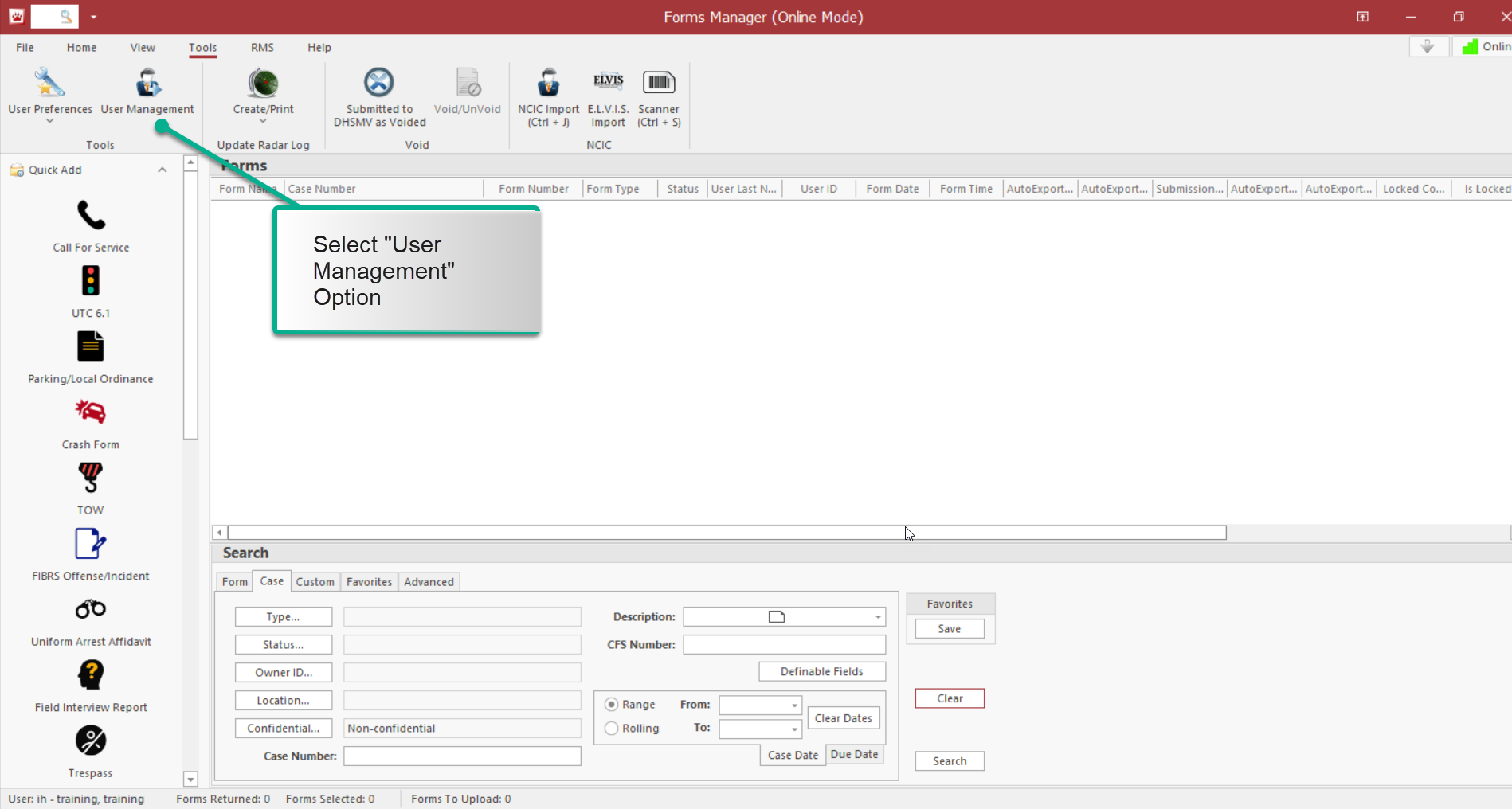 3
Sign Into User Management Web Portal
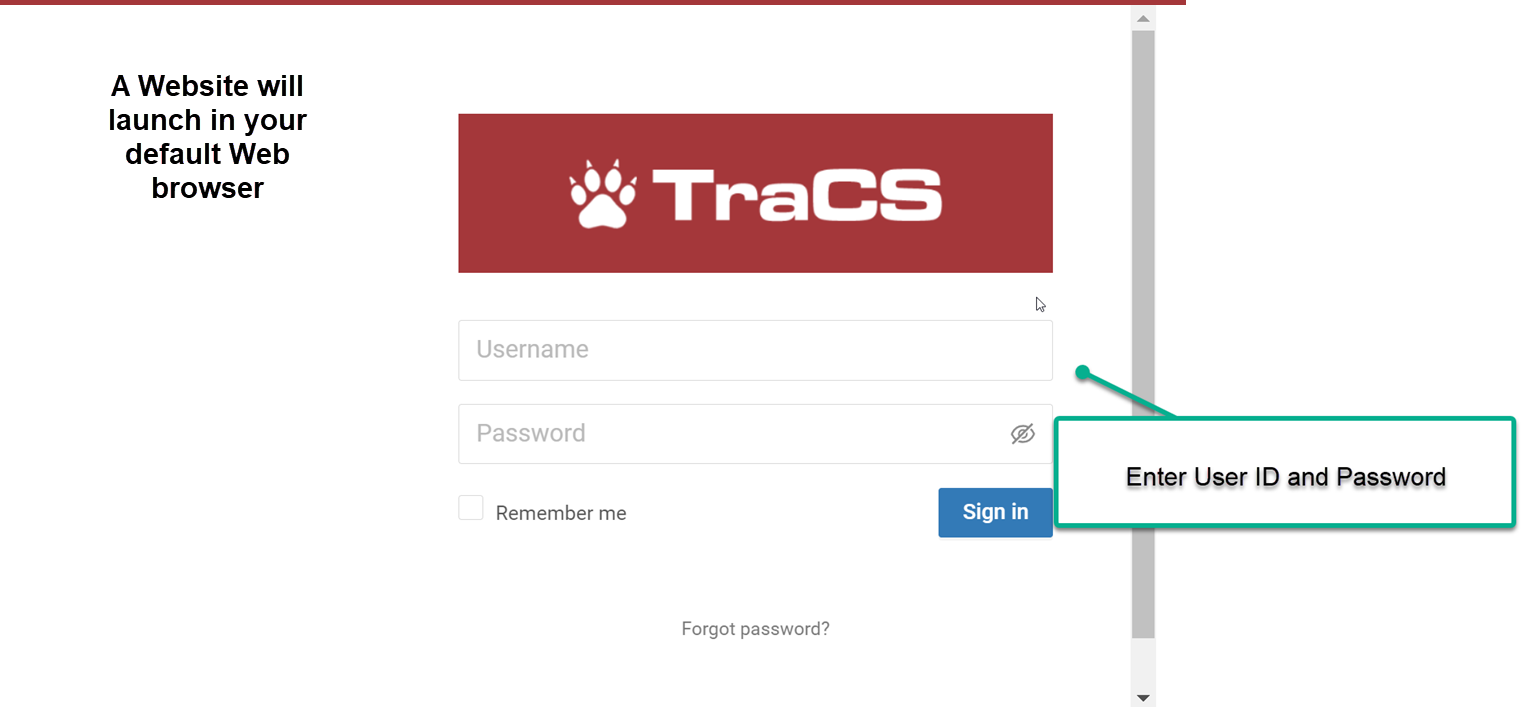 4
Accessing User Information
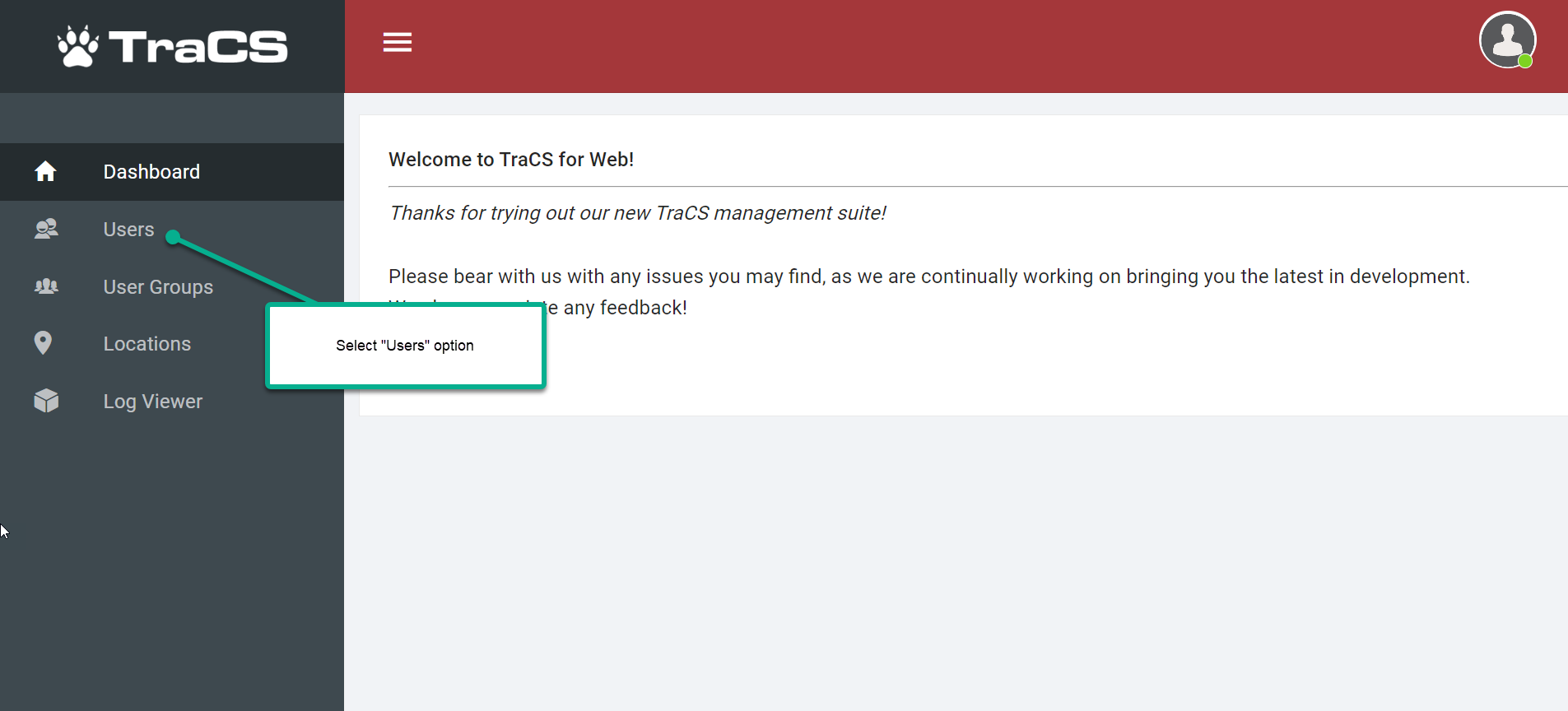 5
Searching Users
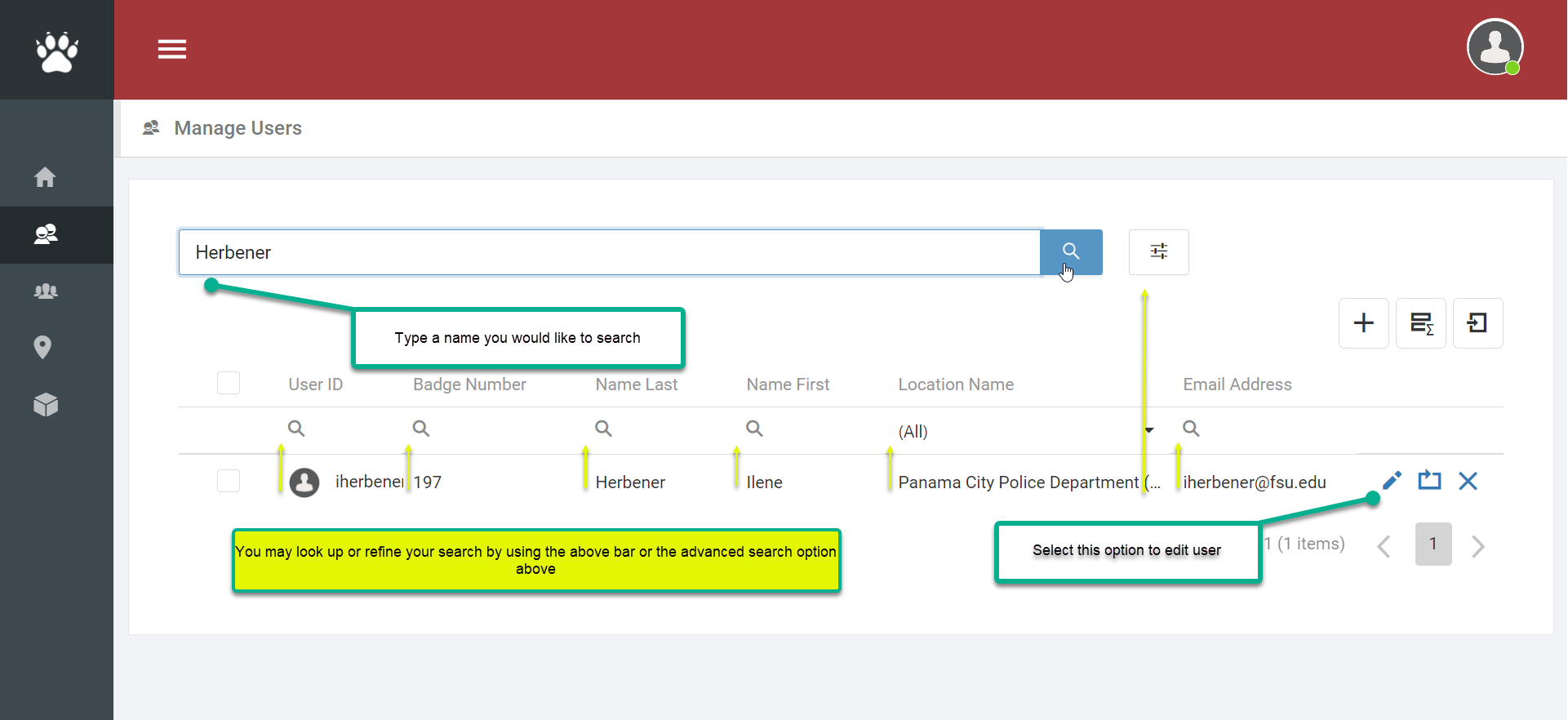 6
Refining User Search
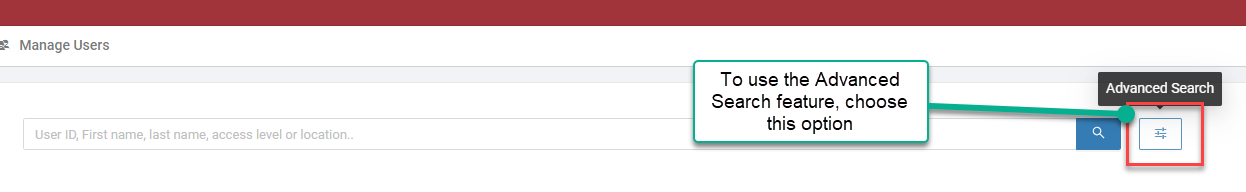 Refining User Search
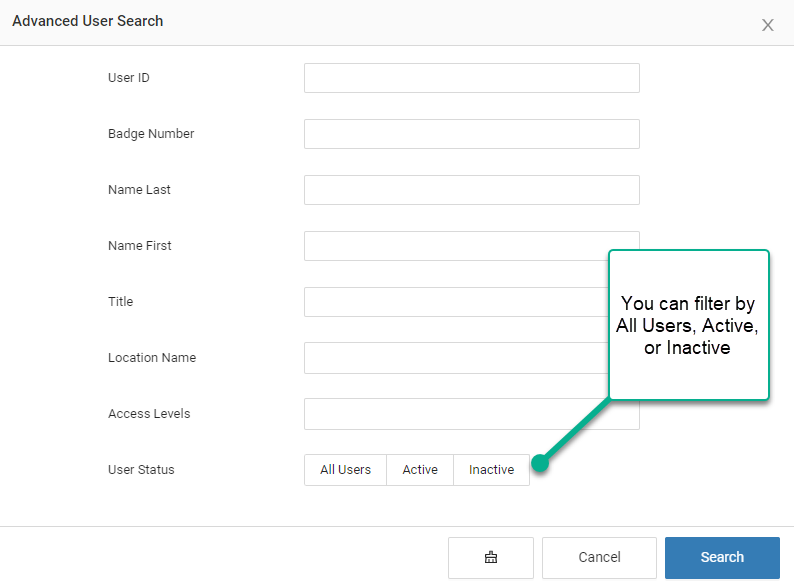 8
Refining User Search
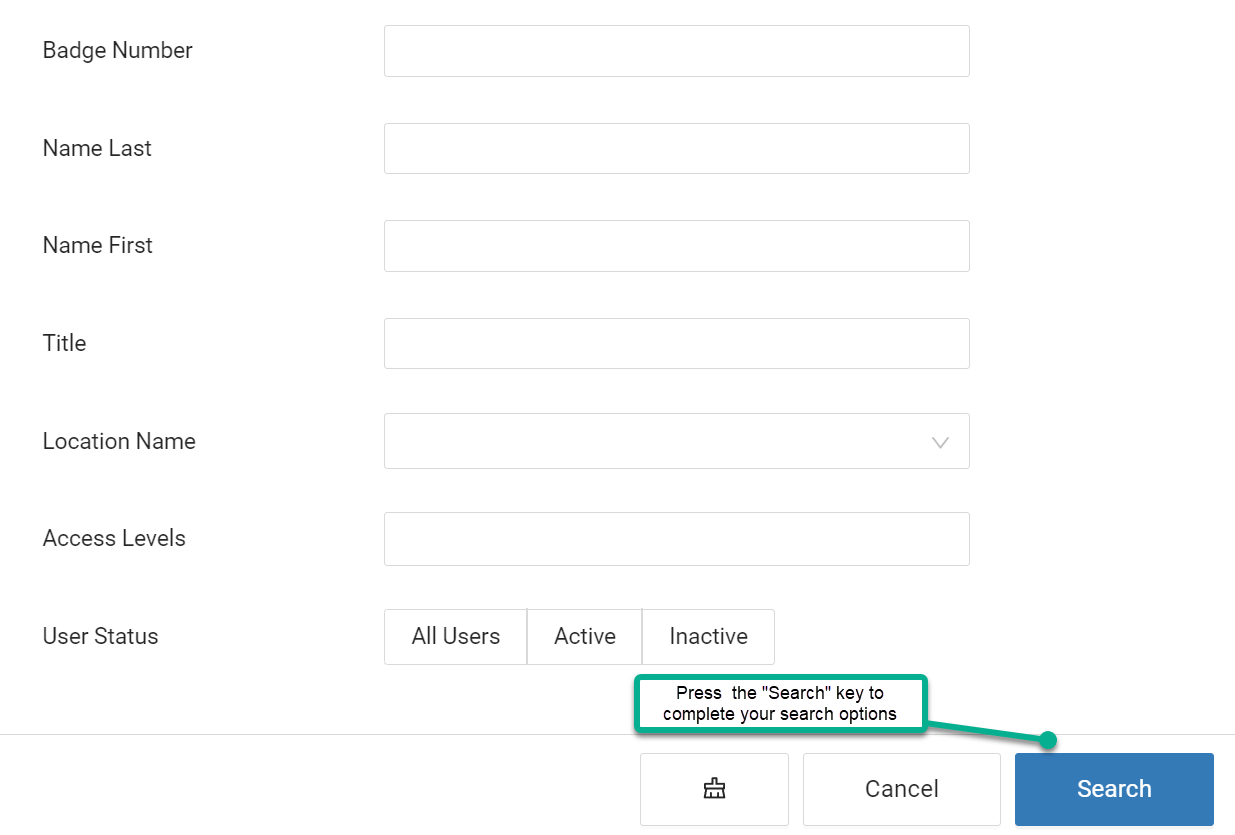 9
Adding a New User – Copy From Another User
10
Adding a New User
11
Adding a New User
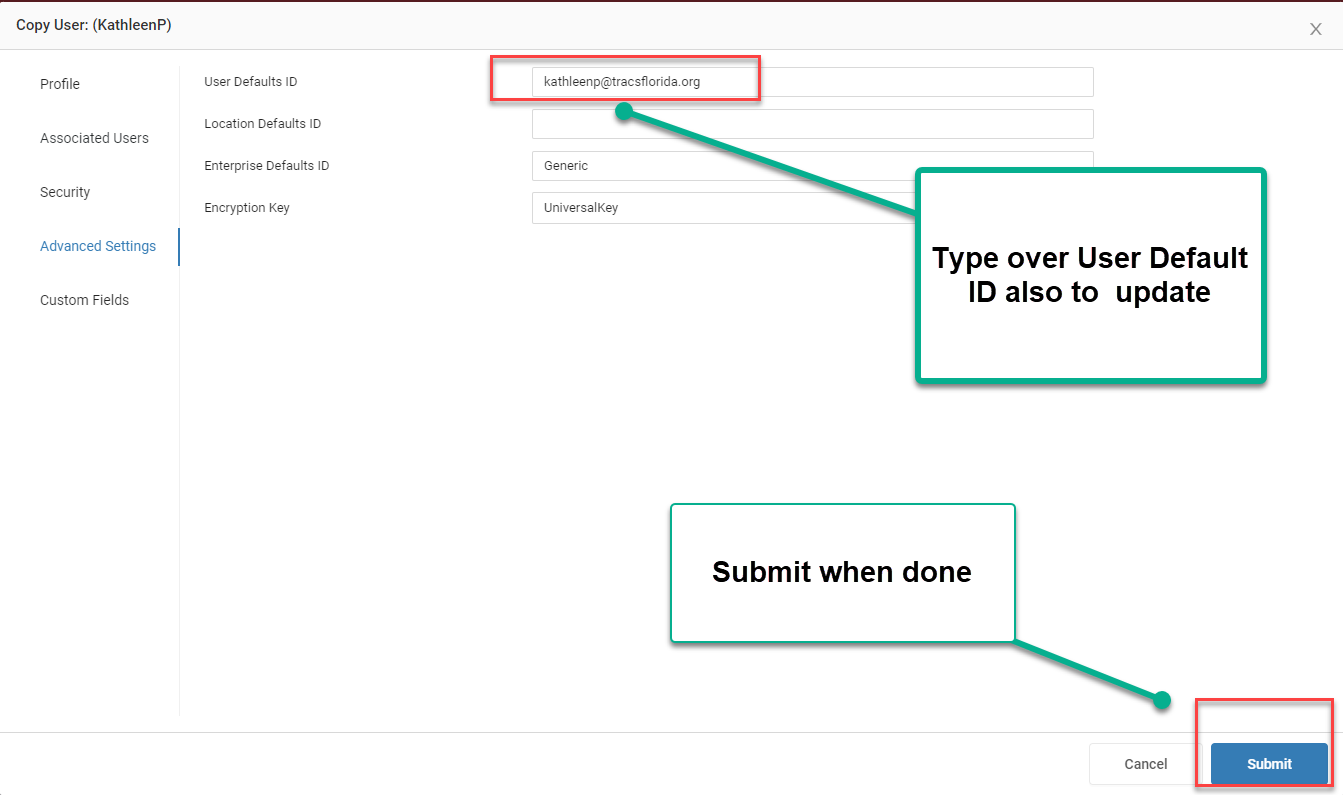 12
Adding a New User – From Scratch
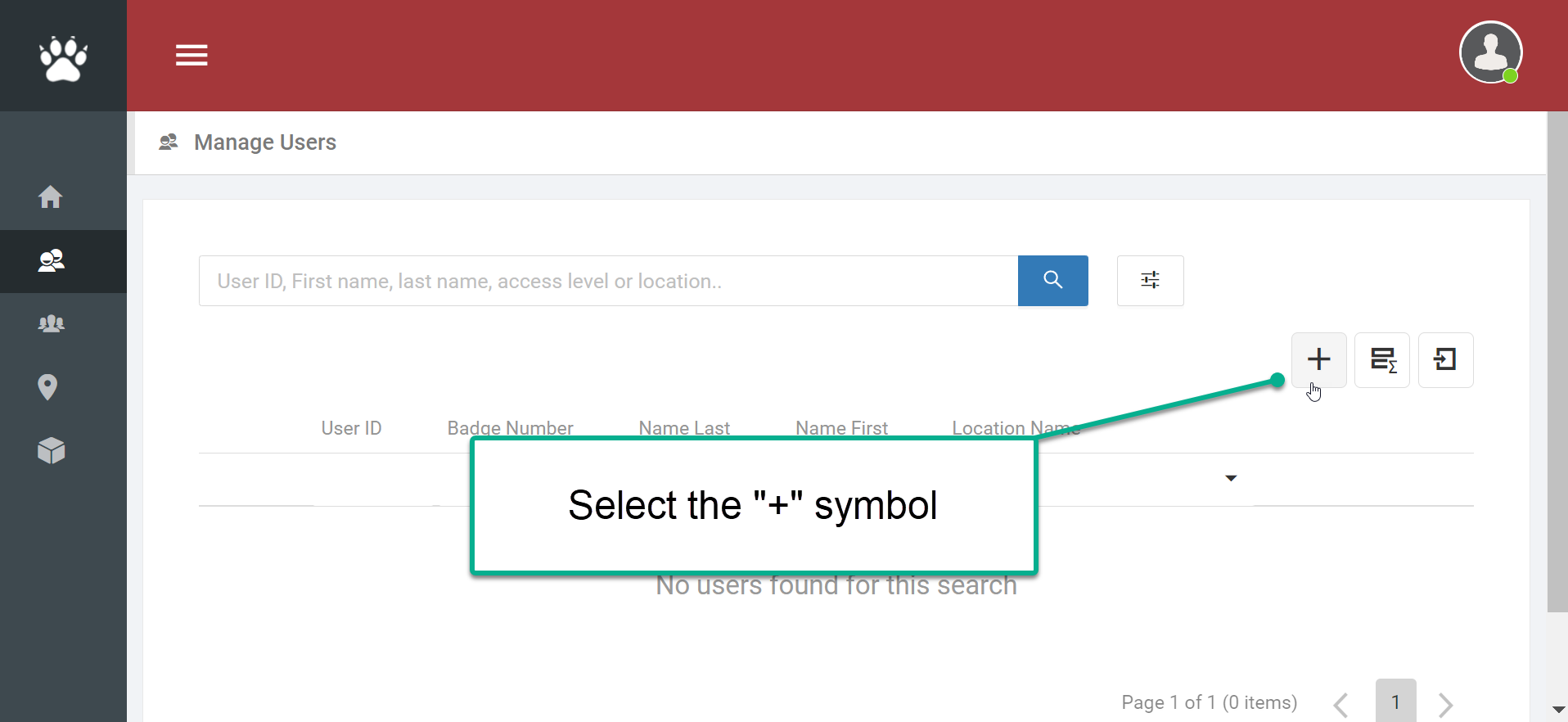 13
Adding a New User
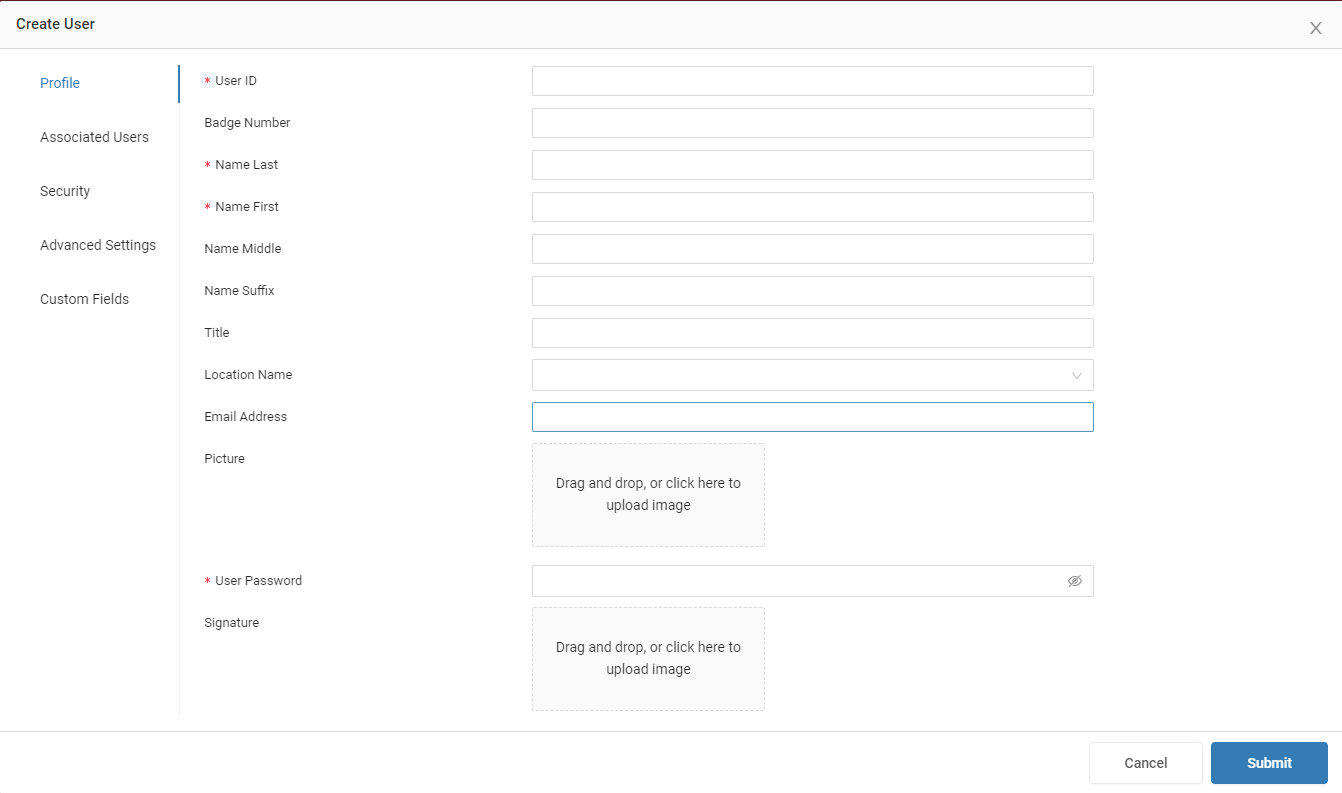 14
Adding a New User
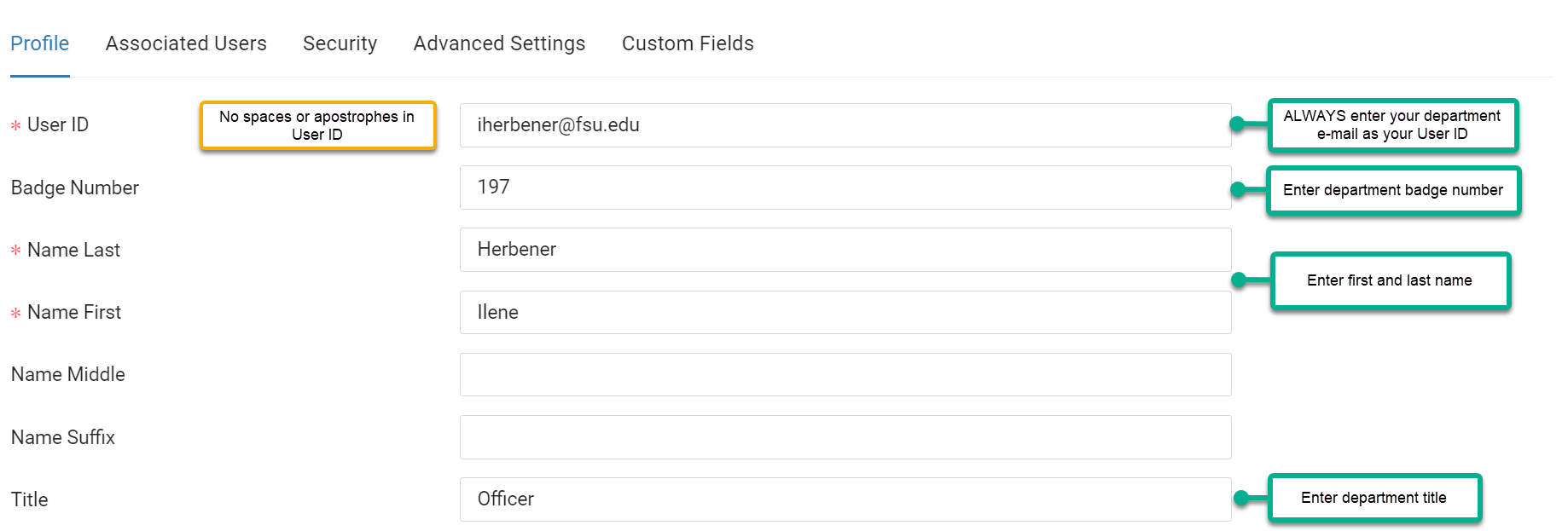 15
Adding a New User
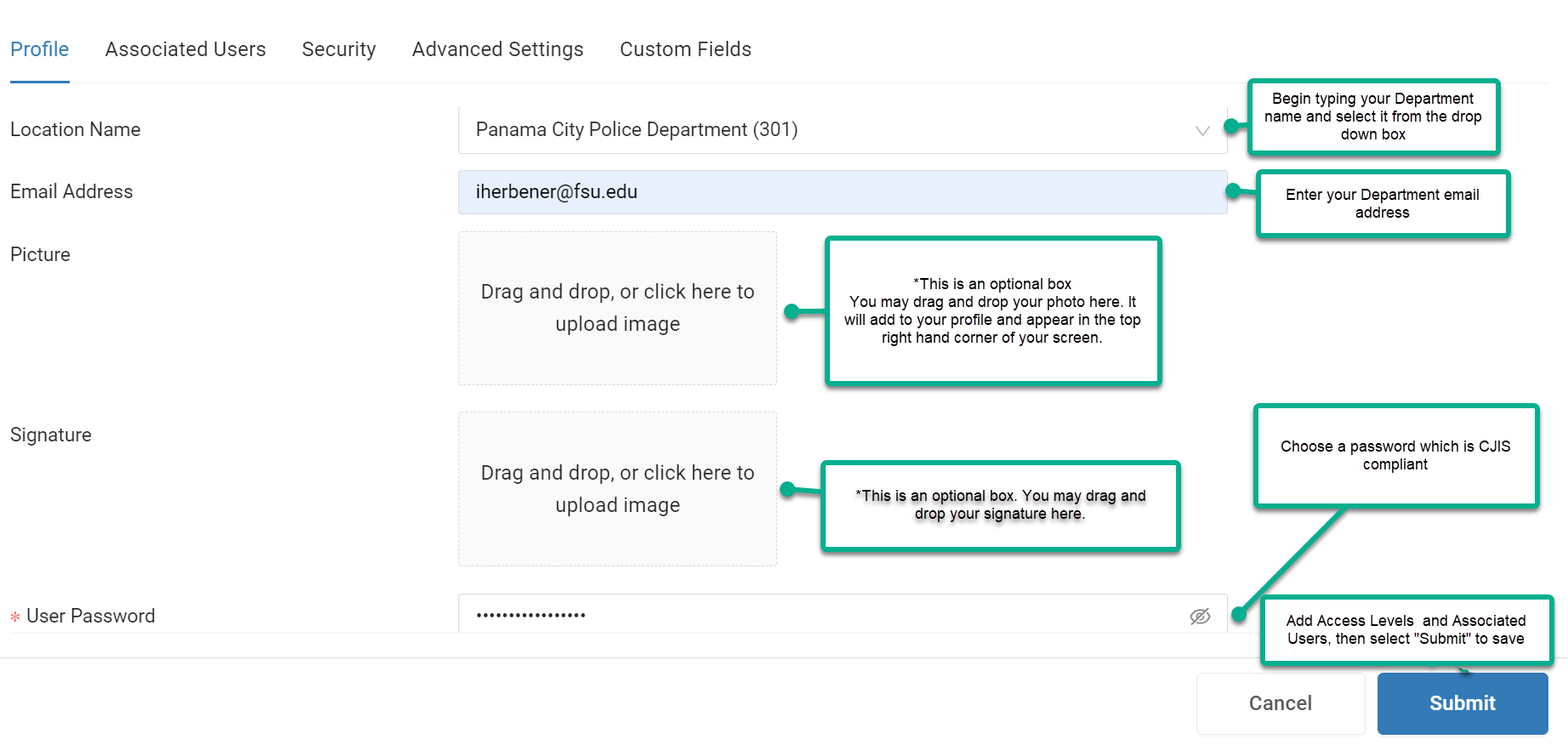 16
User Access Levels
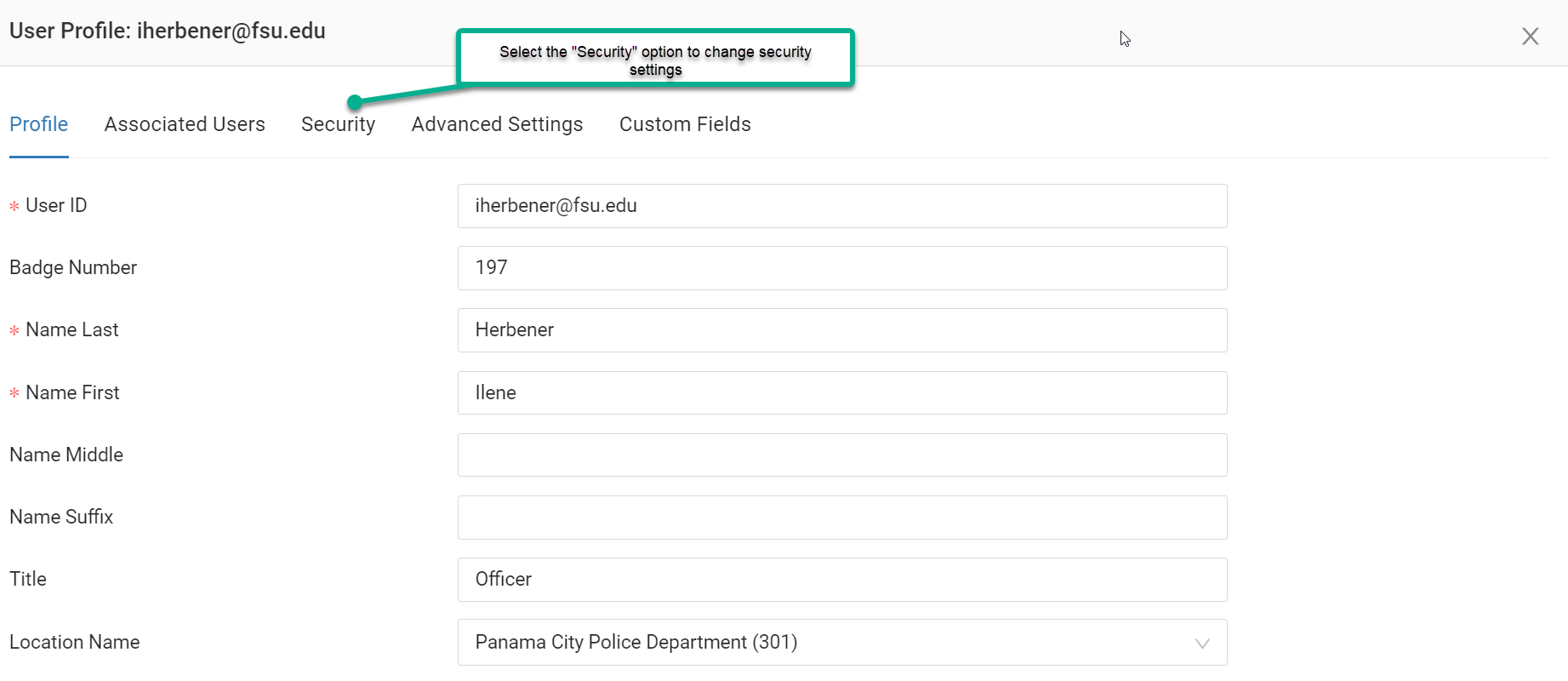 17
User Access Levels
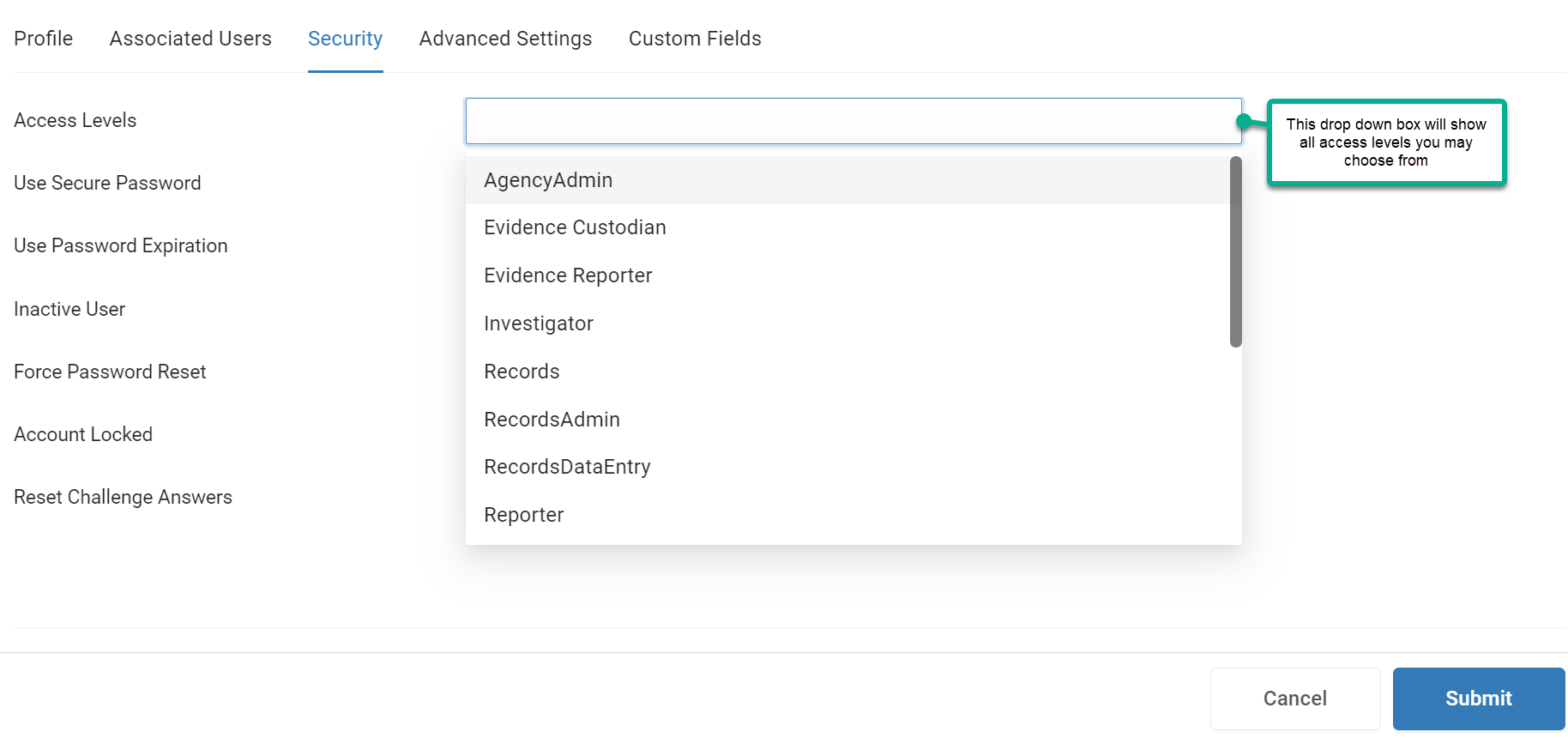 18
User Access Levels
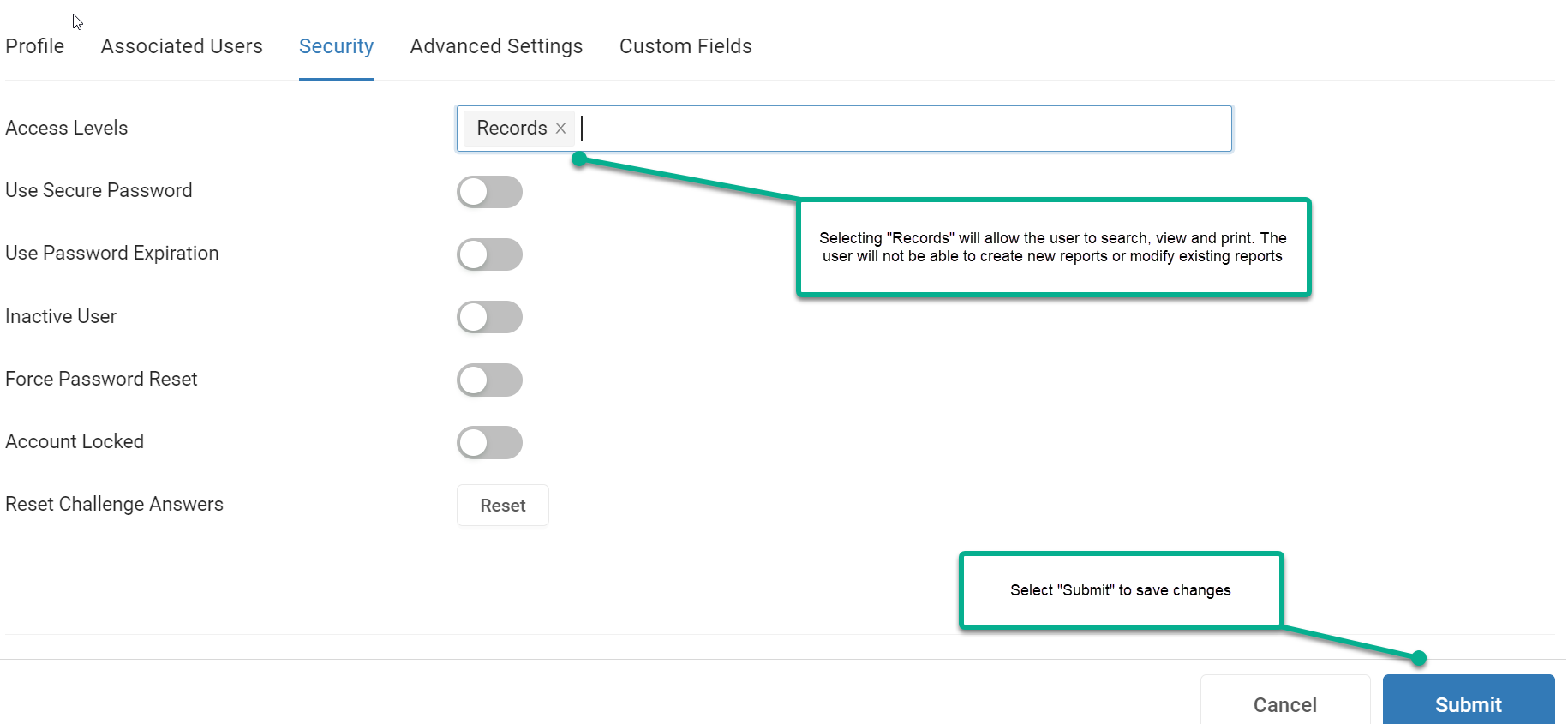 19
User Access Levels
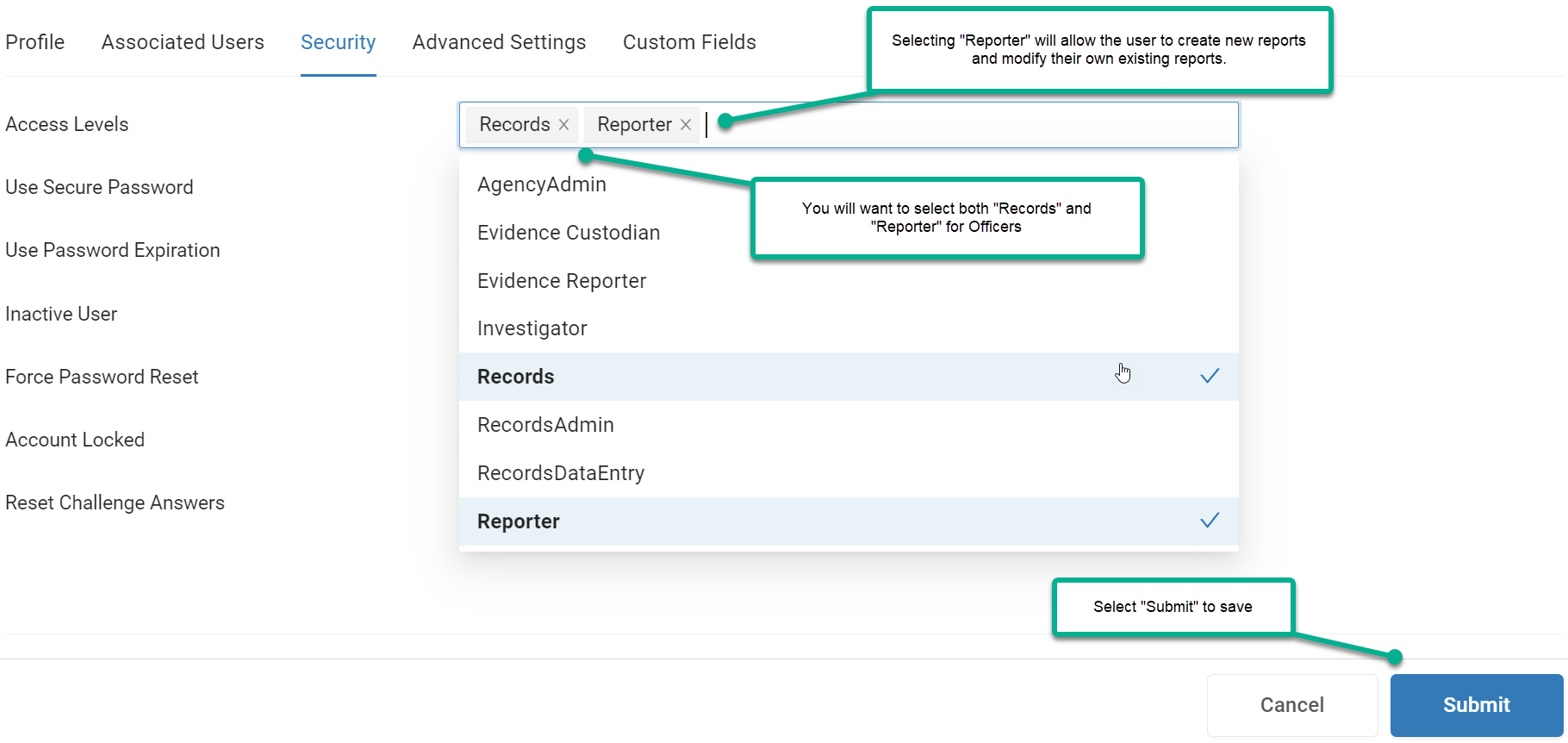 20
User Access Levels
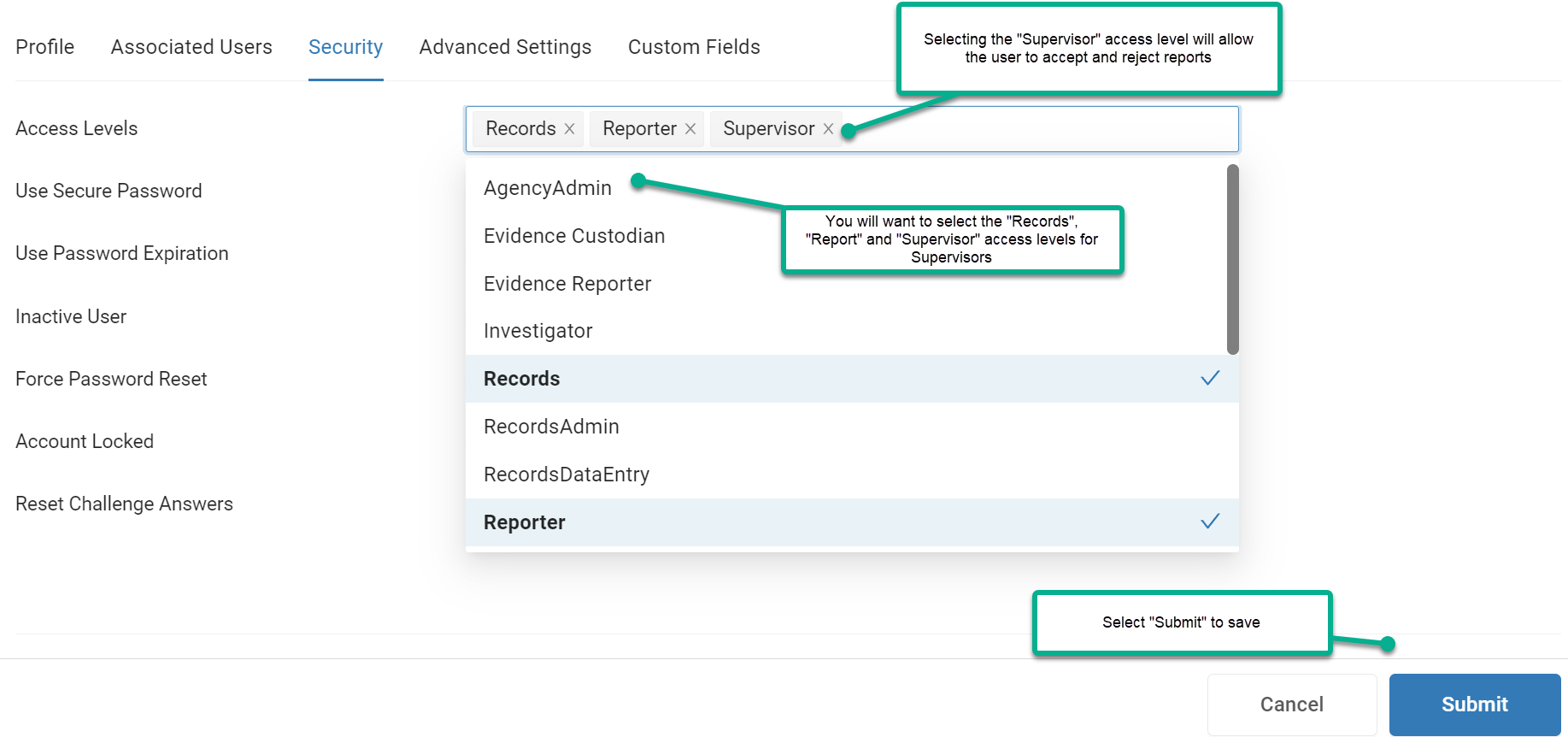 21
User Access Levels
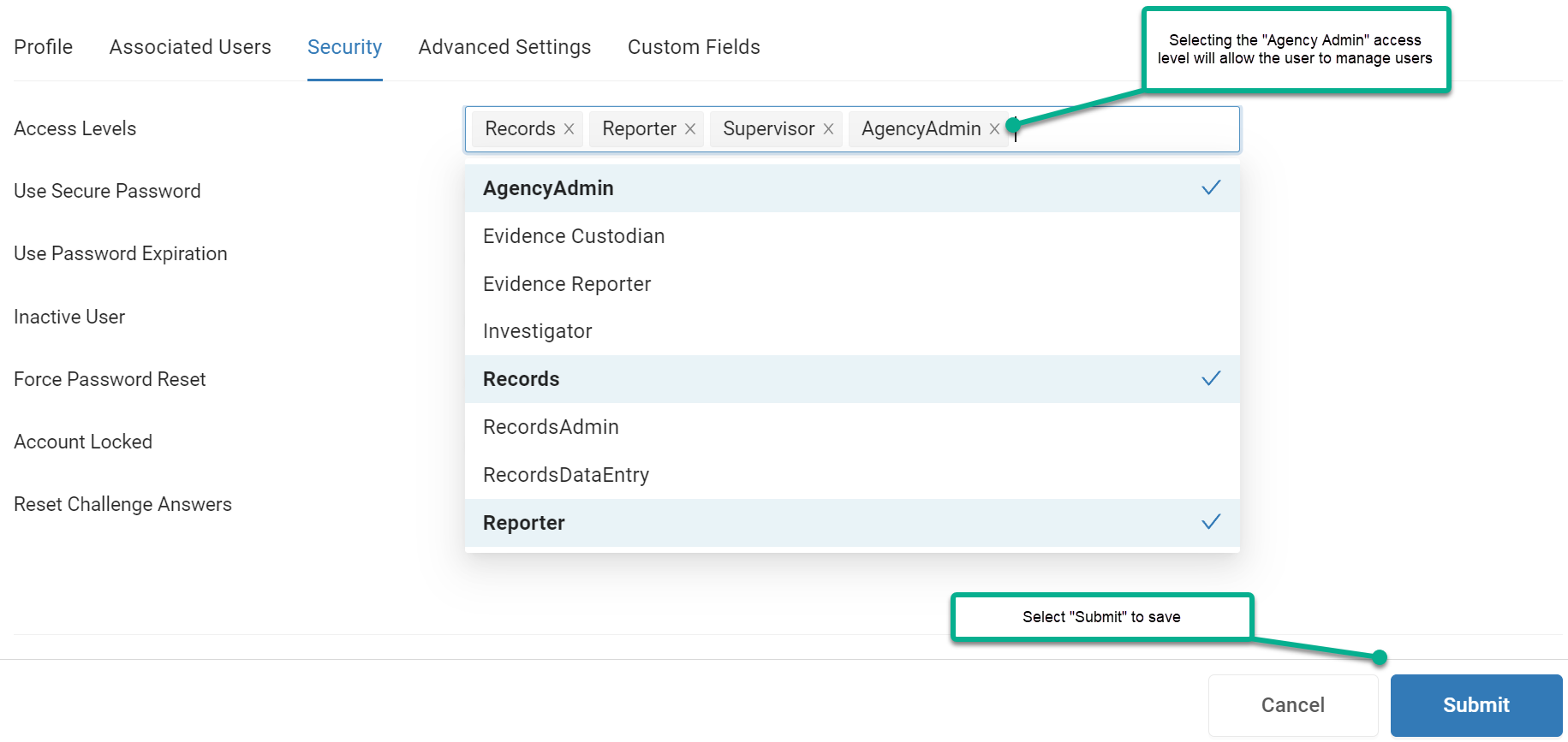 22
User Access Levels
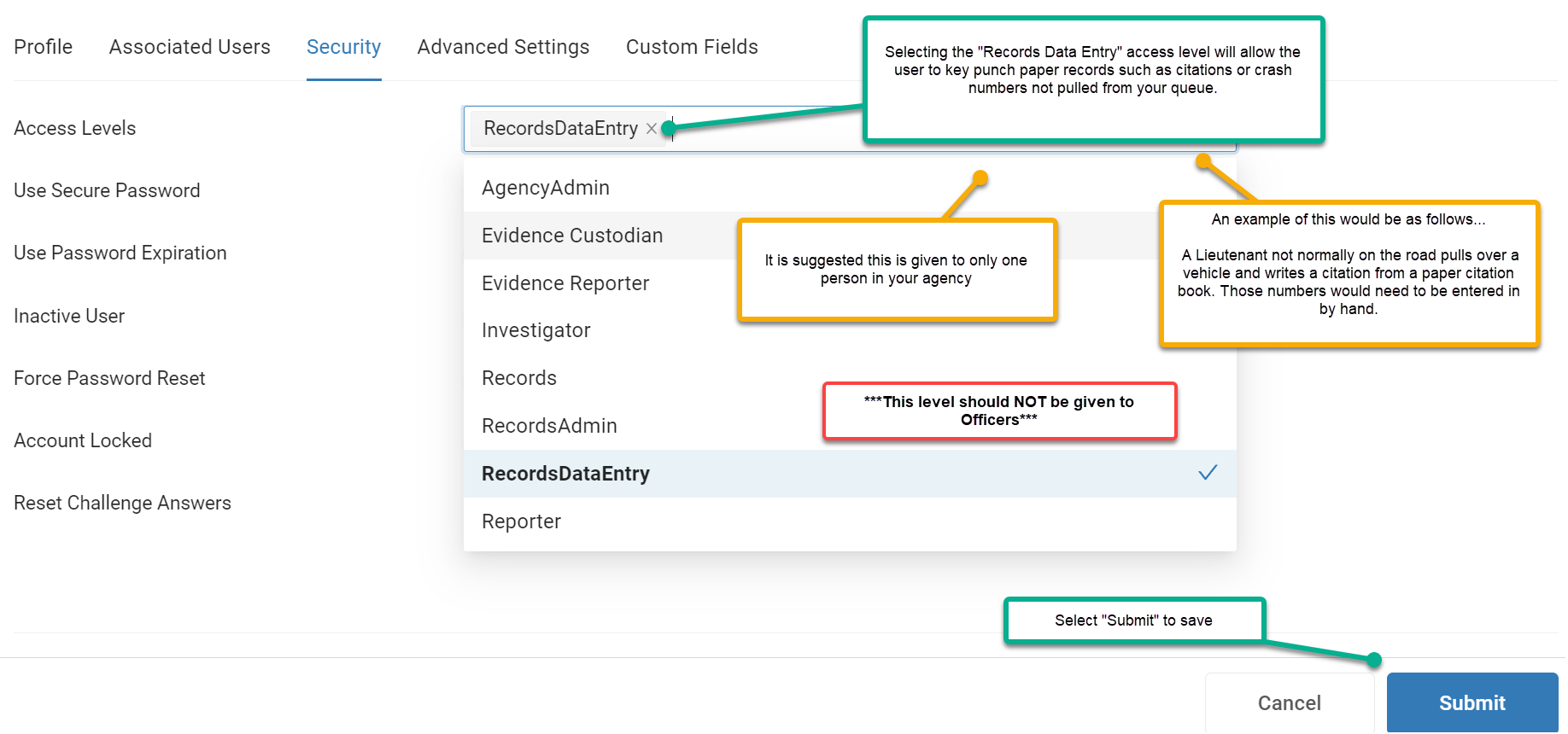 23
Associated Users
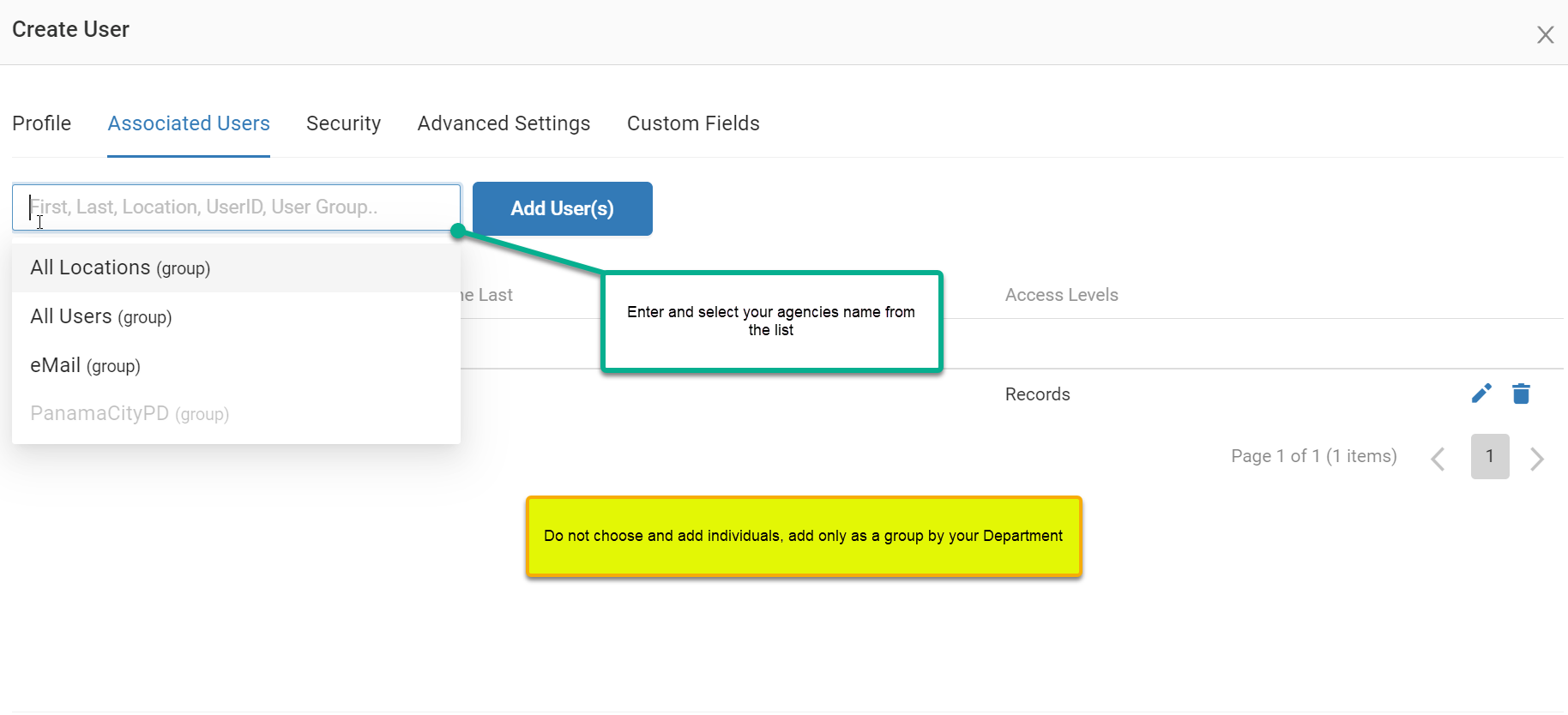 24
Associated Users
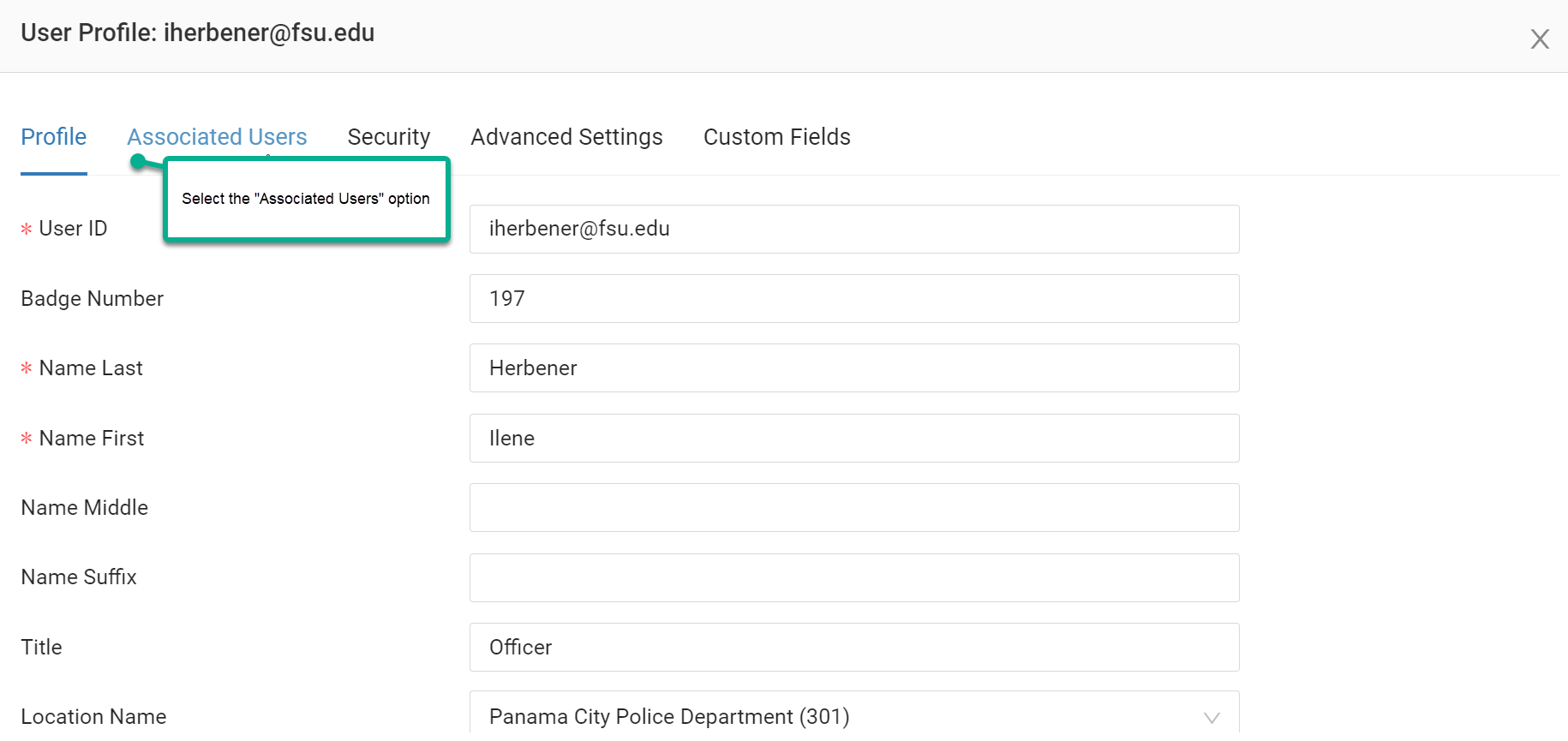 25
Associated Users
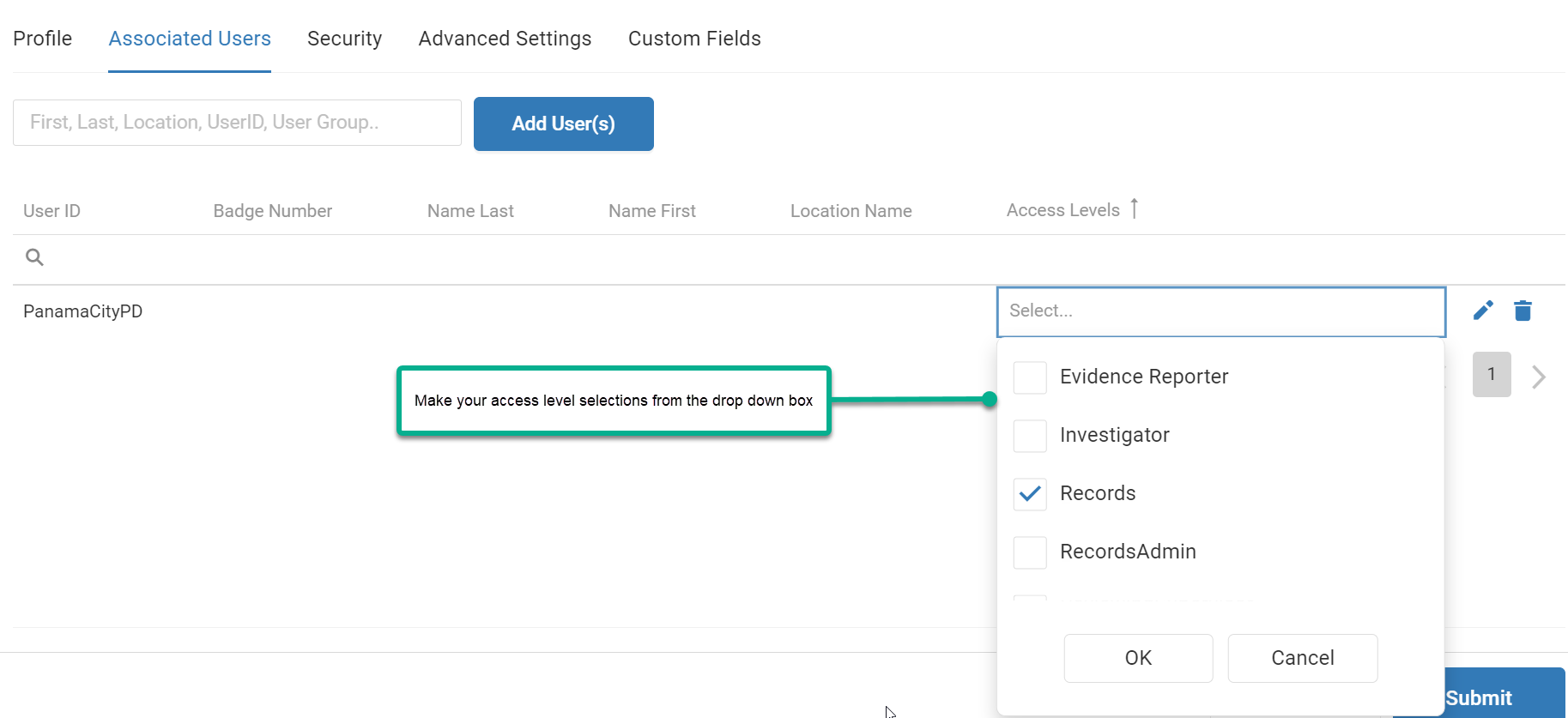 26
Associated Users
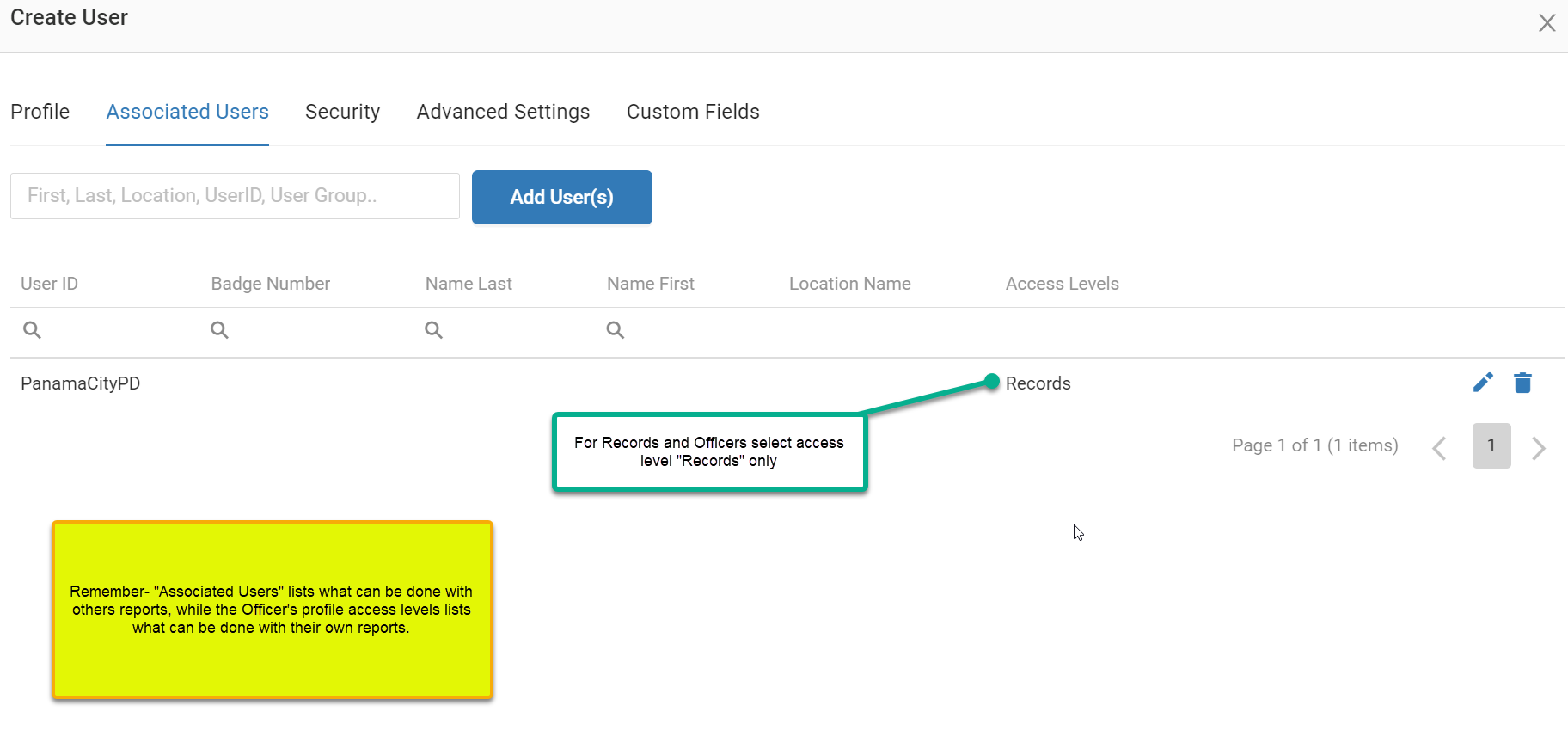 27
Associated Users
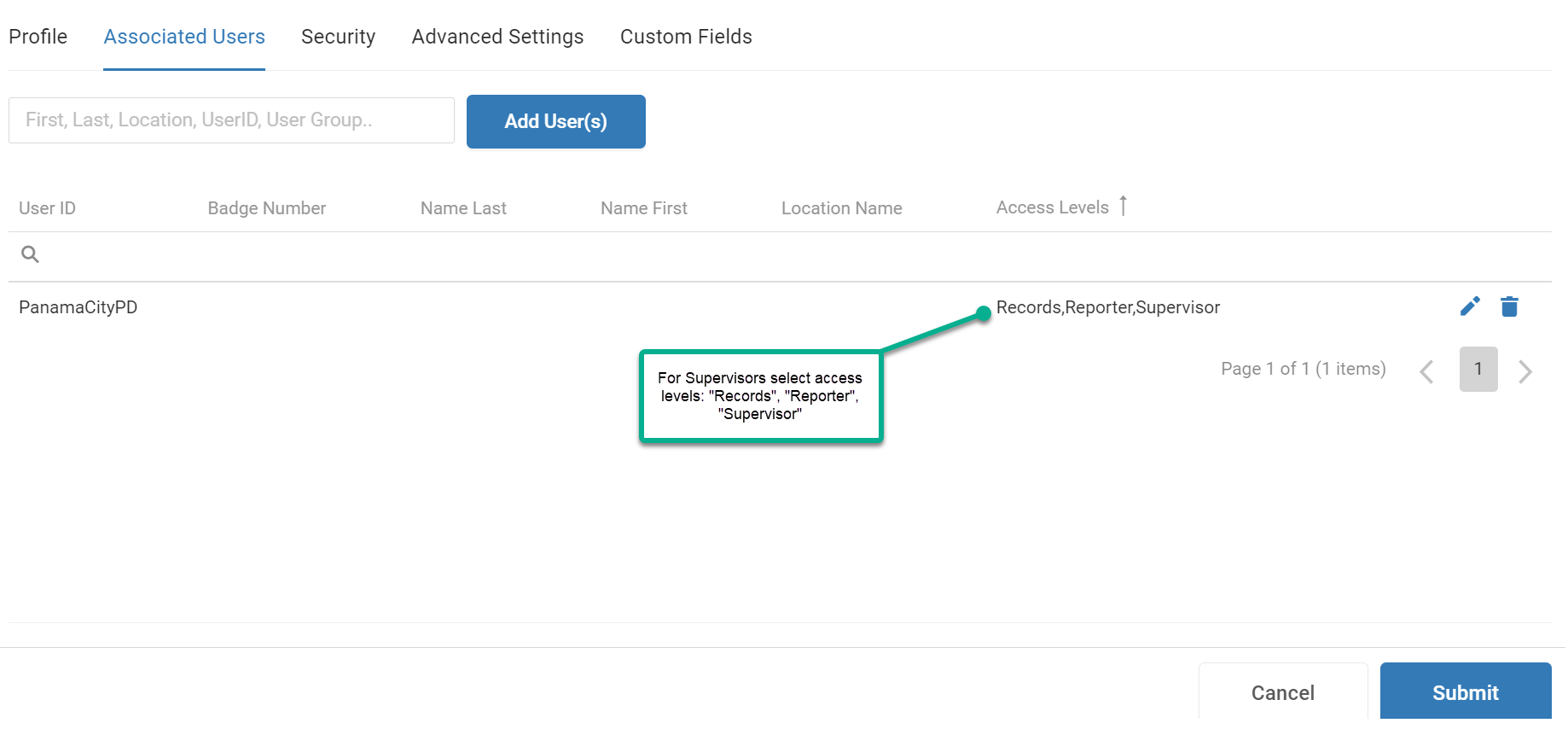 28
Security Settings
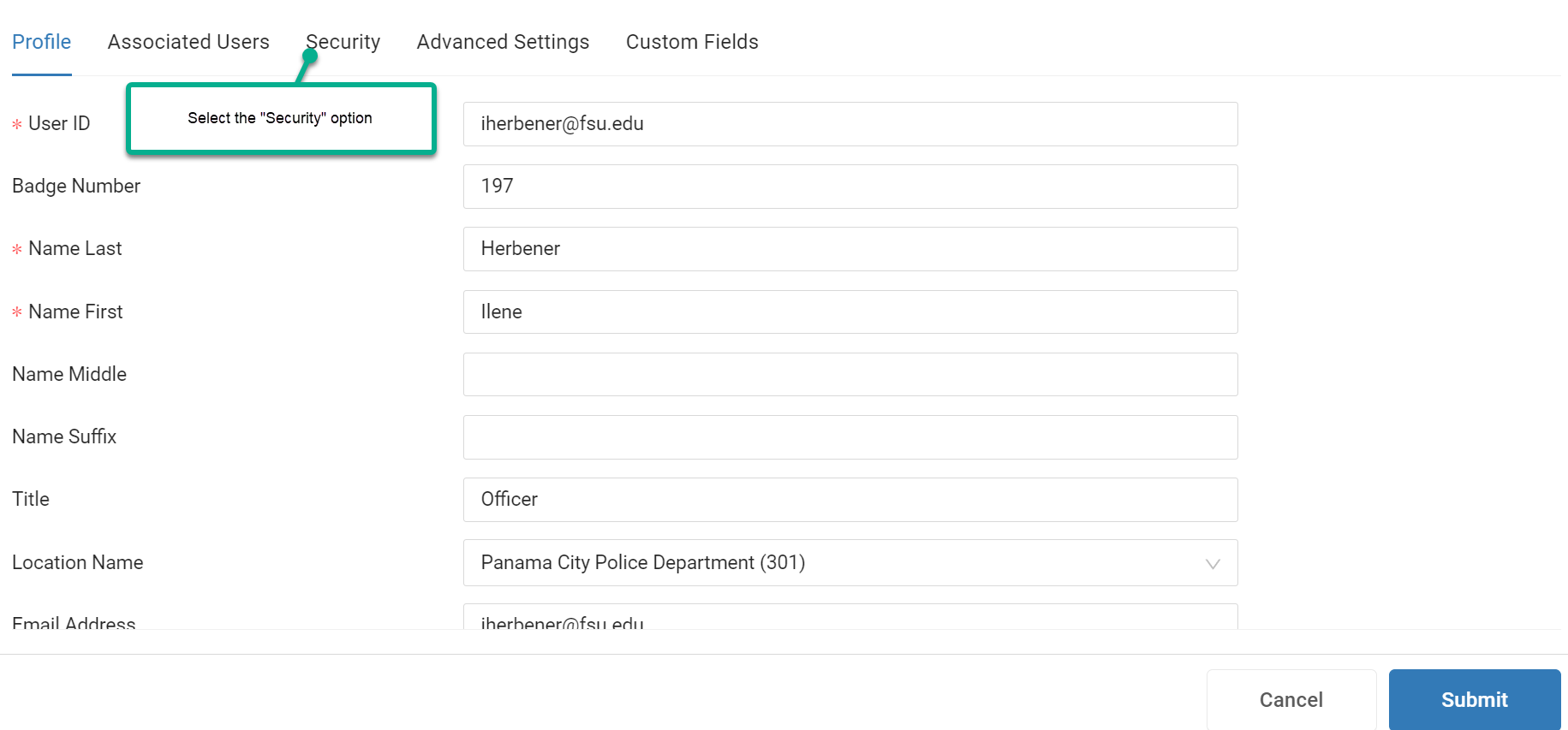 29
Security Settings / Reset Password
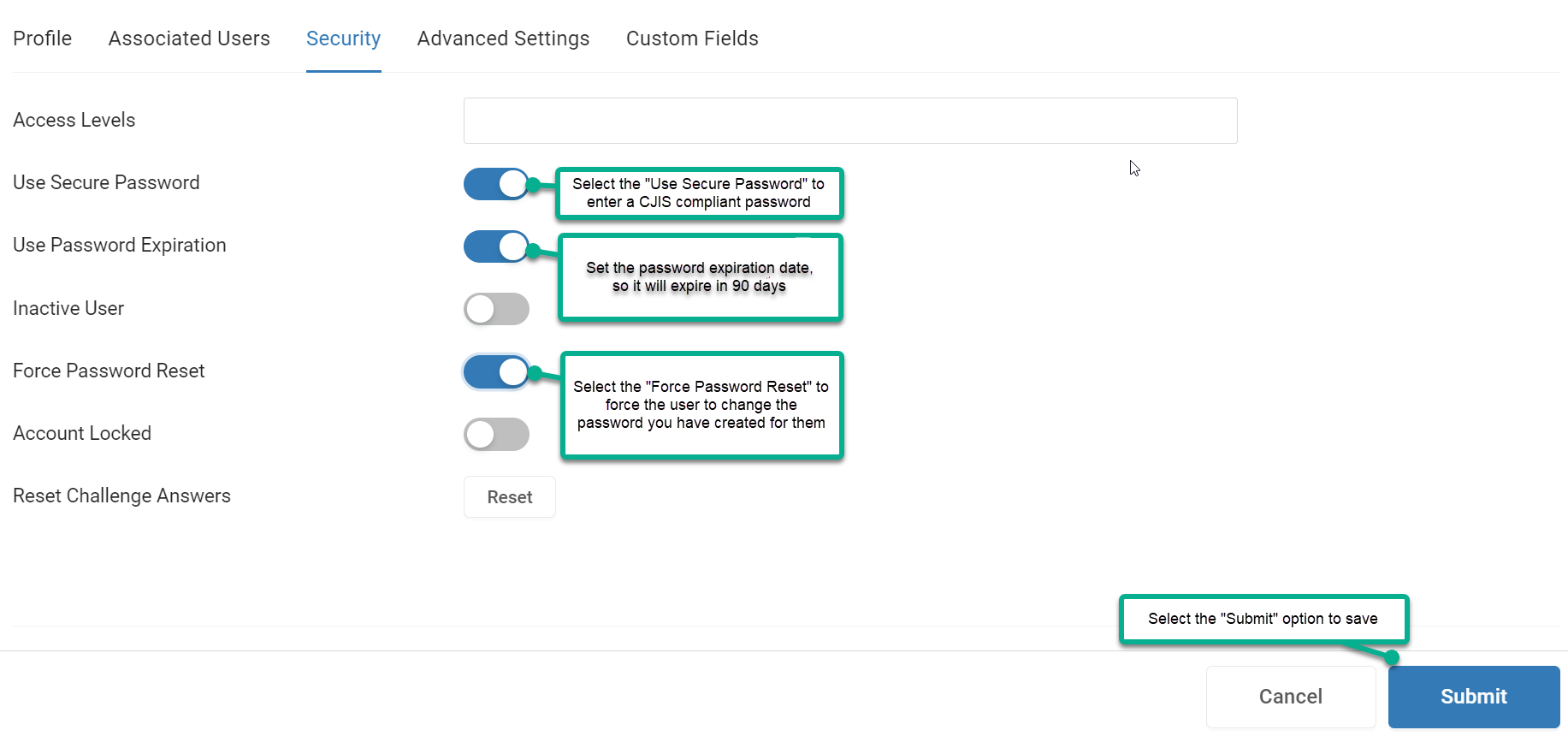 30
Inactivate User
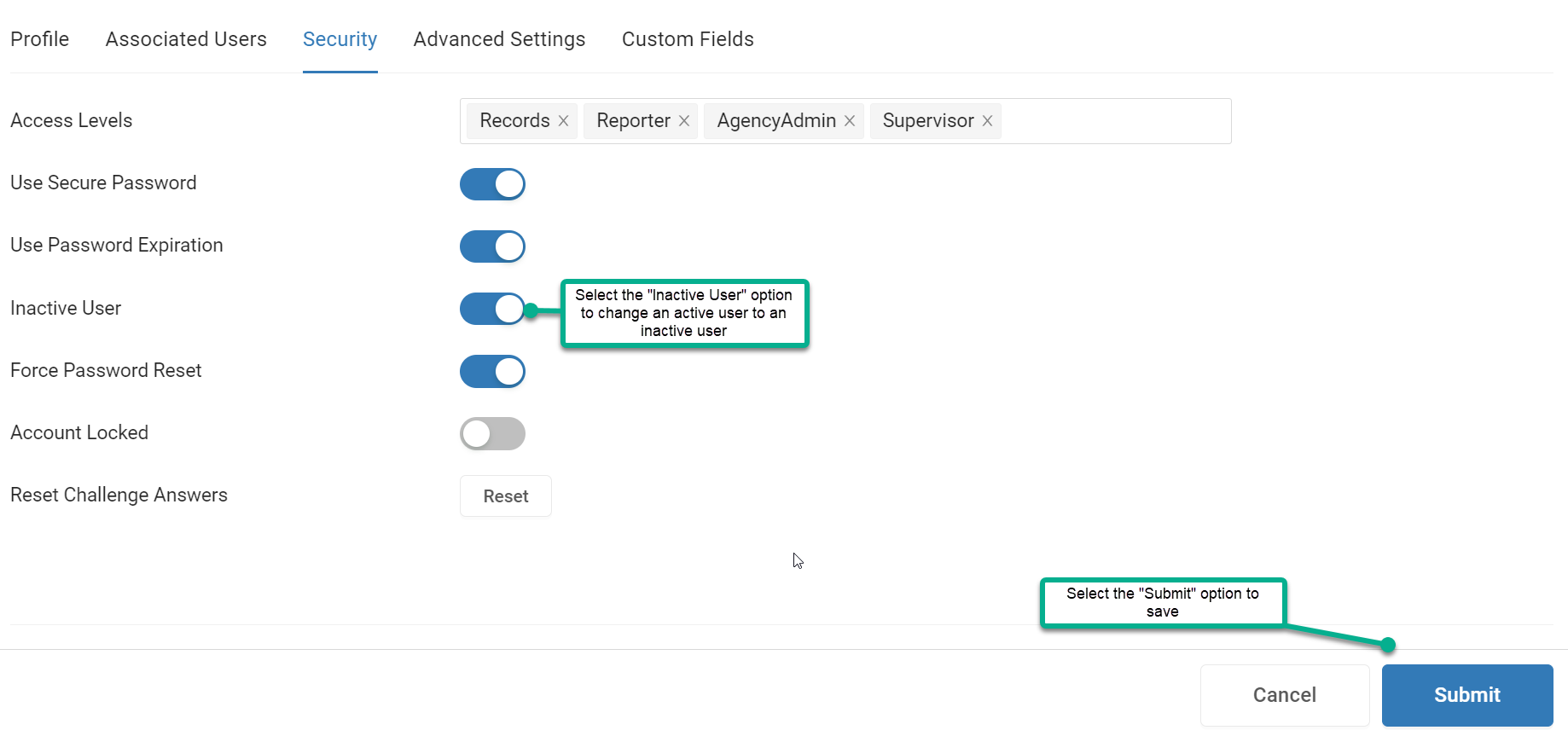 31
Unlock User Account
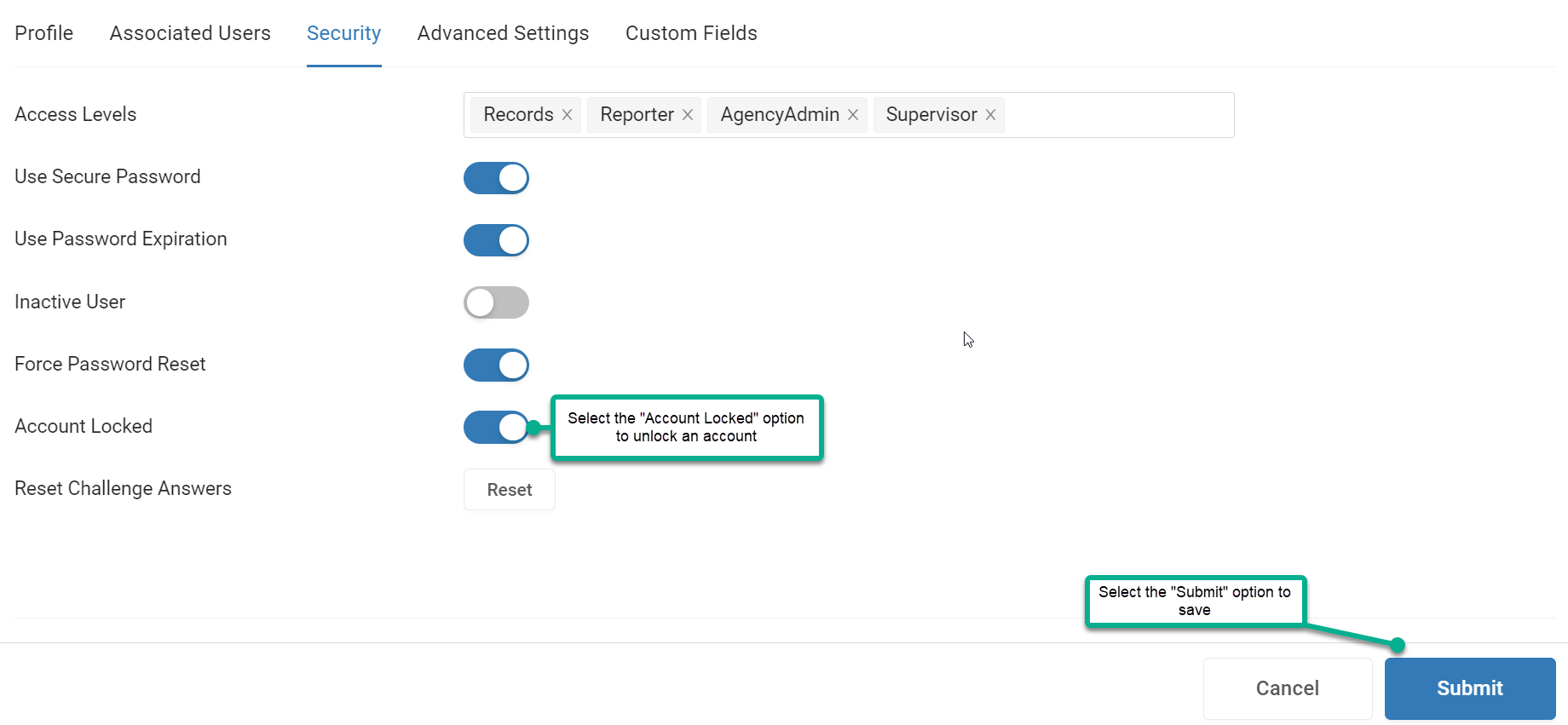 32
Advanced Settings
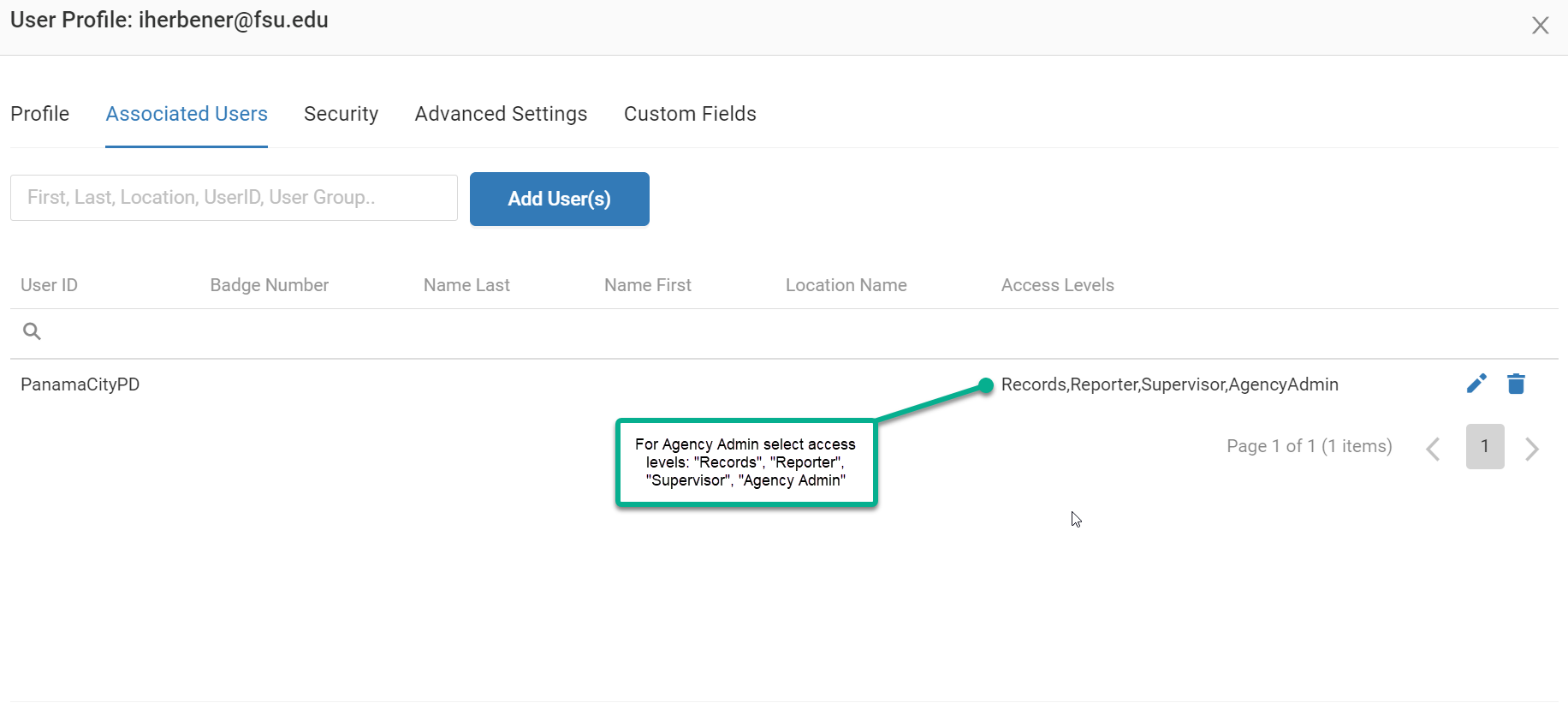 33
Advanced Settings
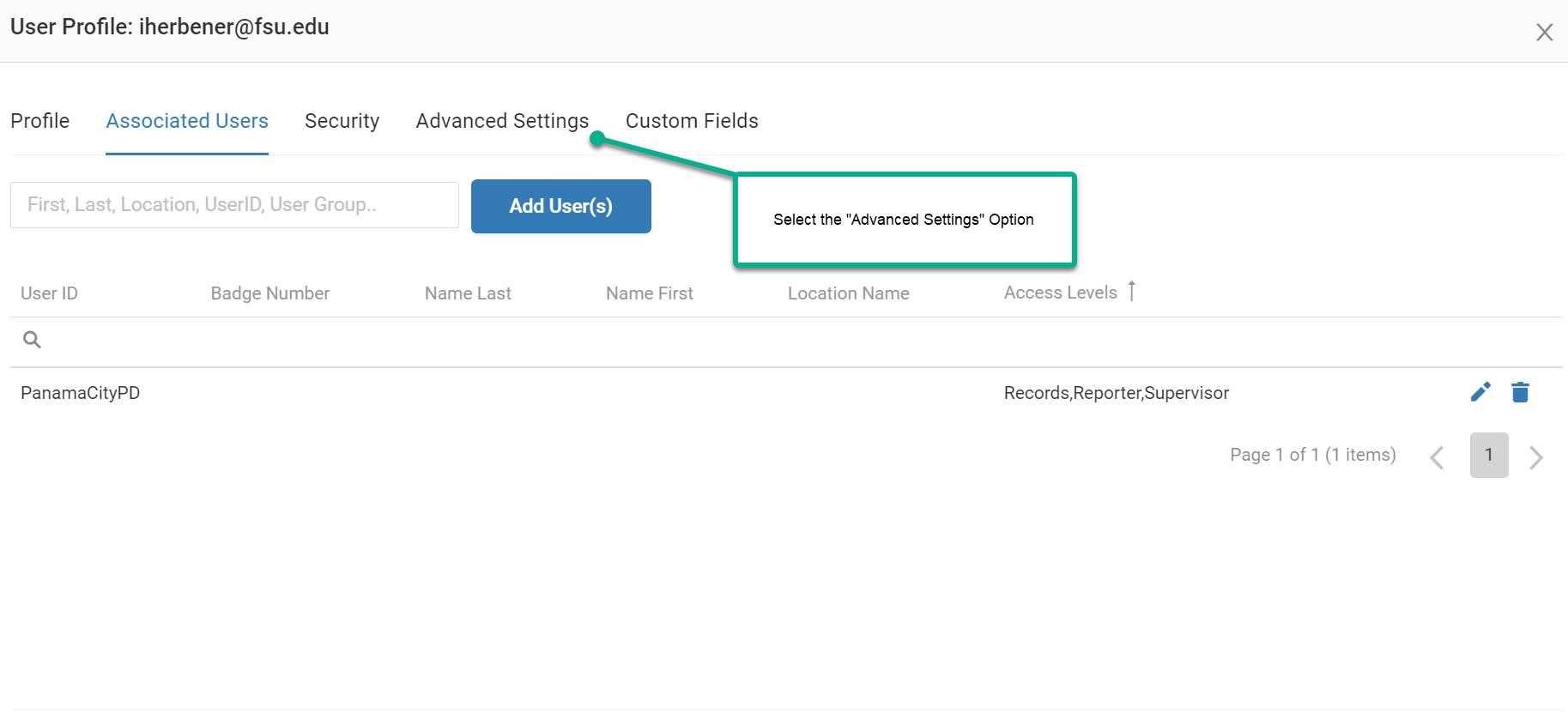 34
Advanced Settings
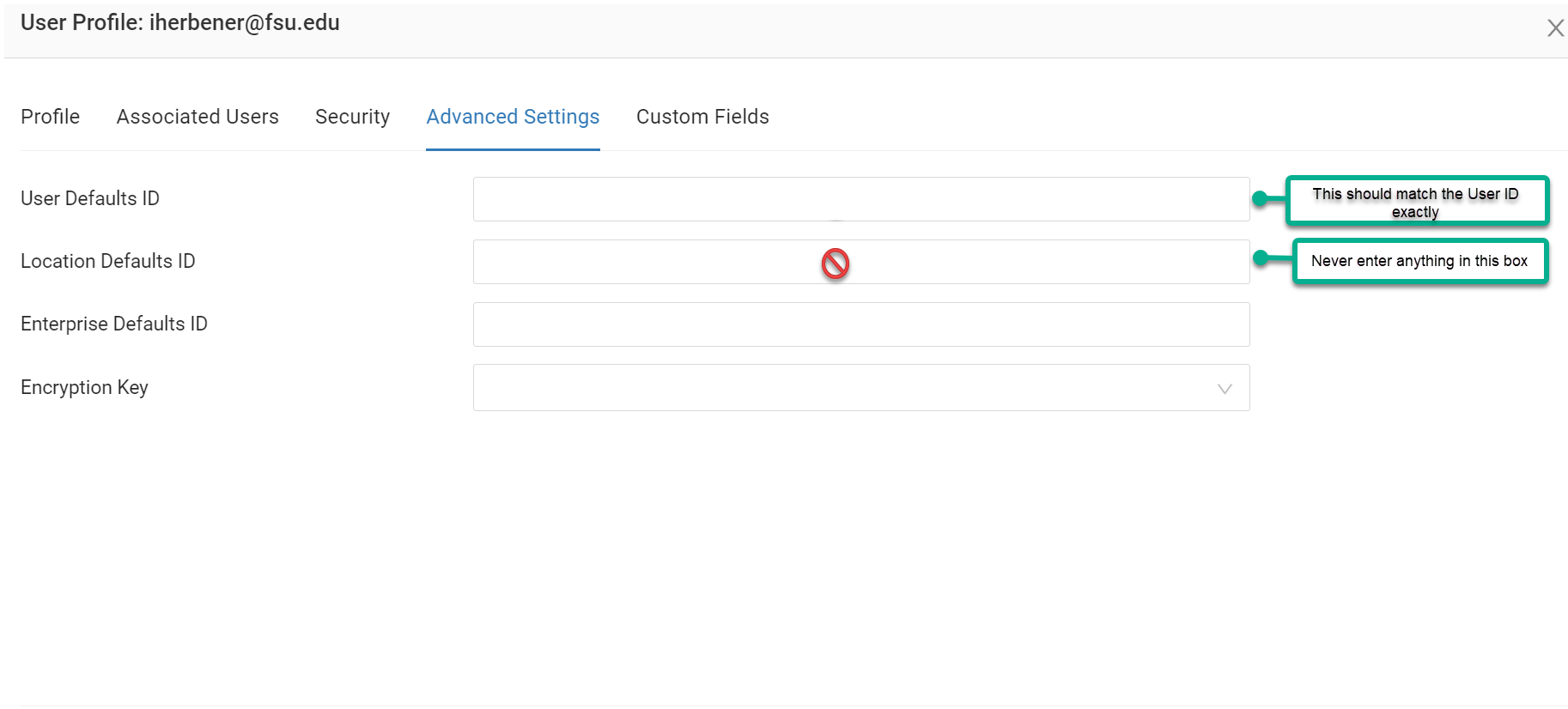 35
Advanced Settings
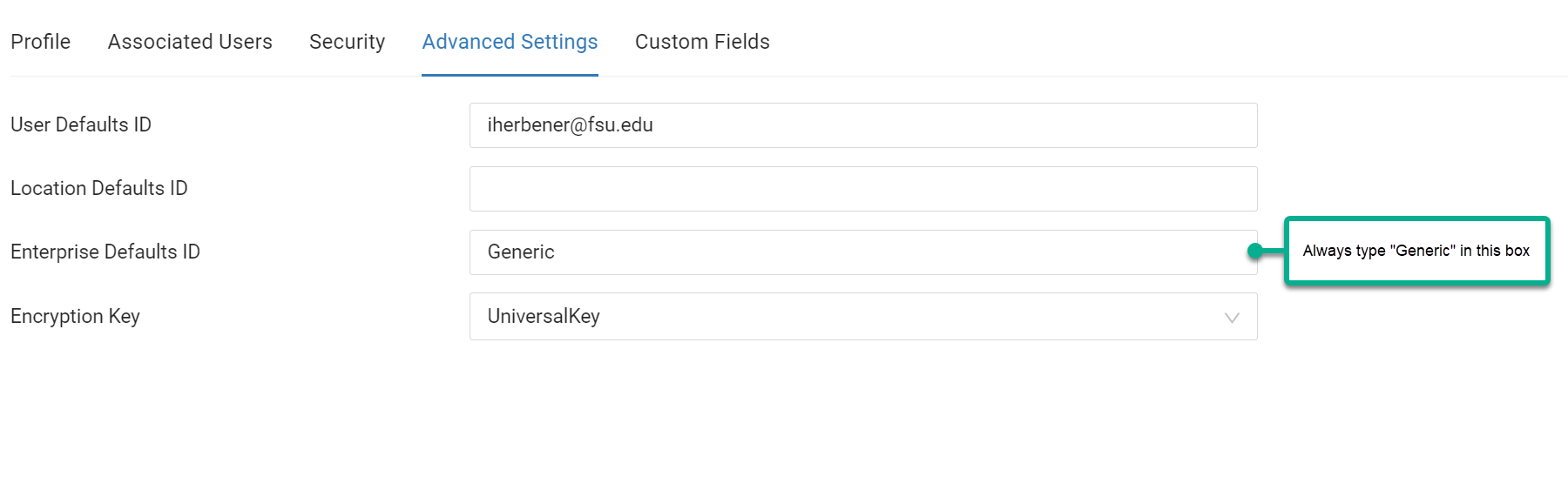 Advanced Settings
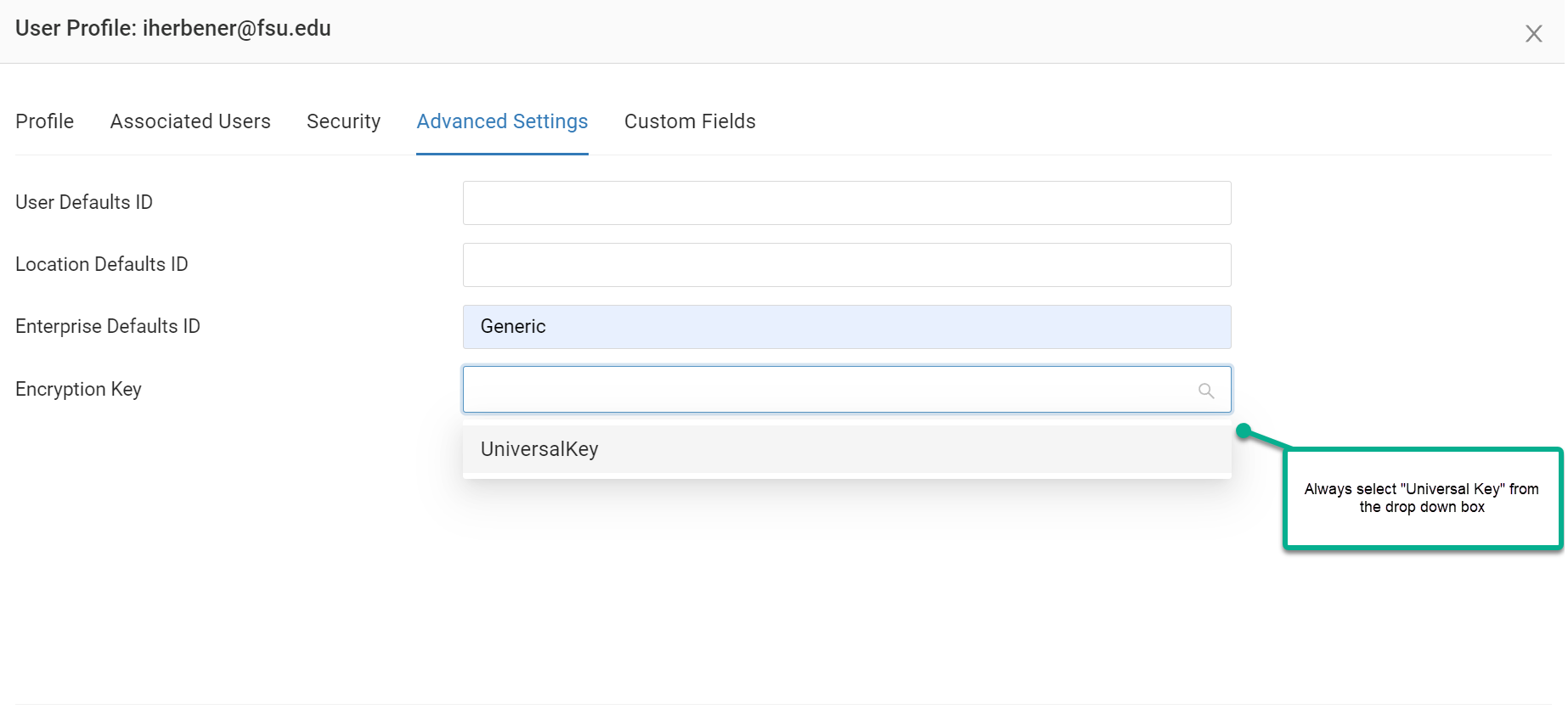 37
Advanced Settings
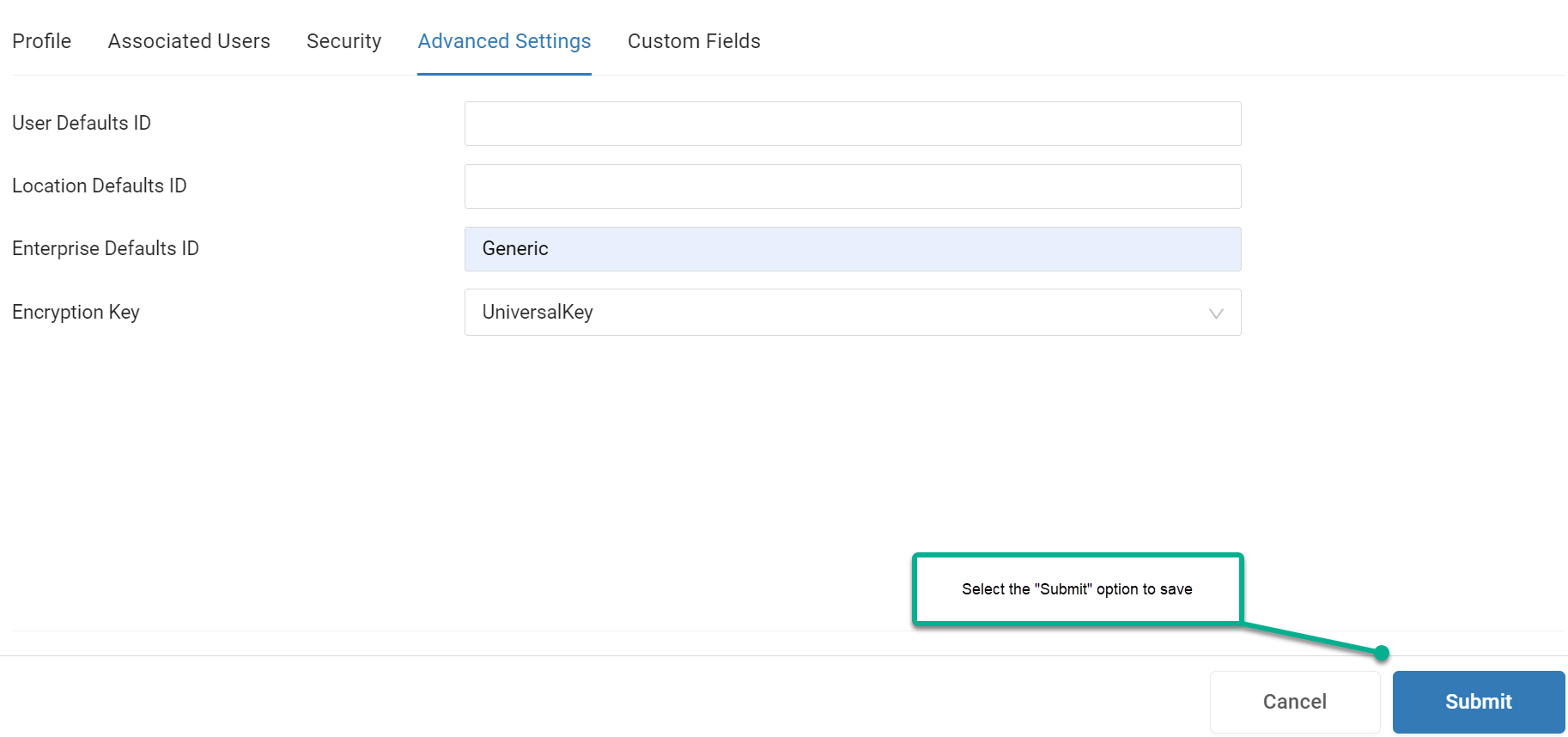 38
Change User ID (exp. Marriage)
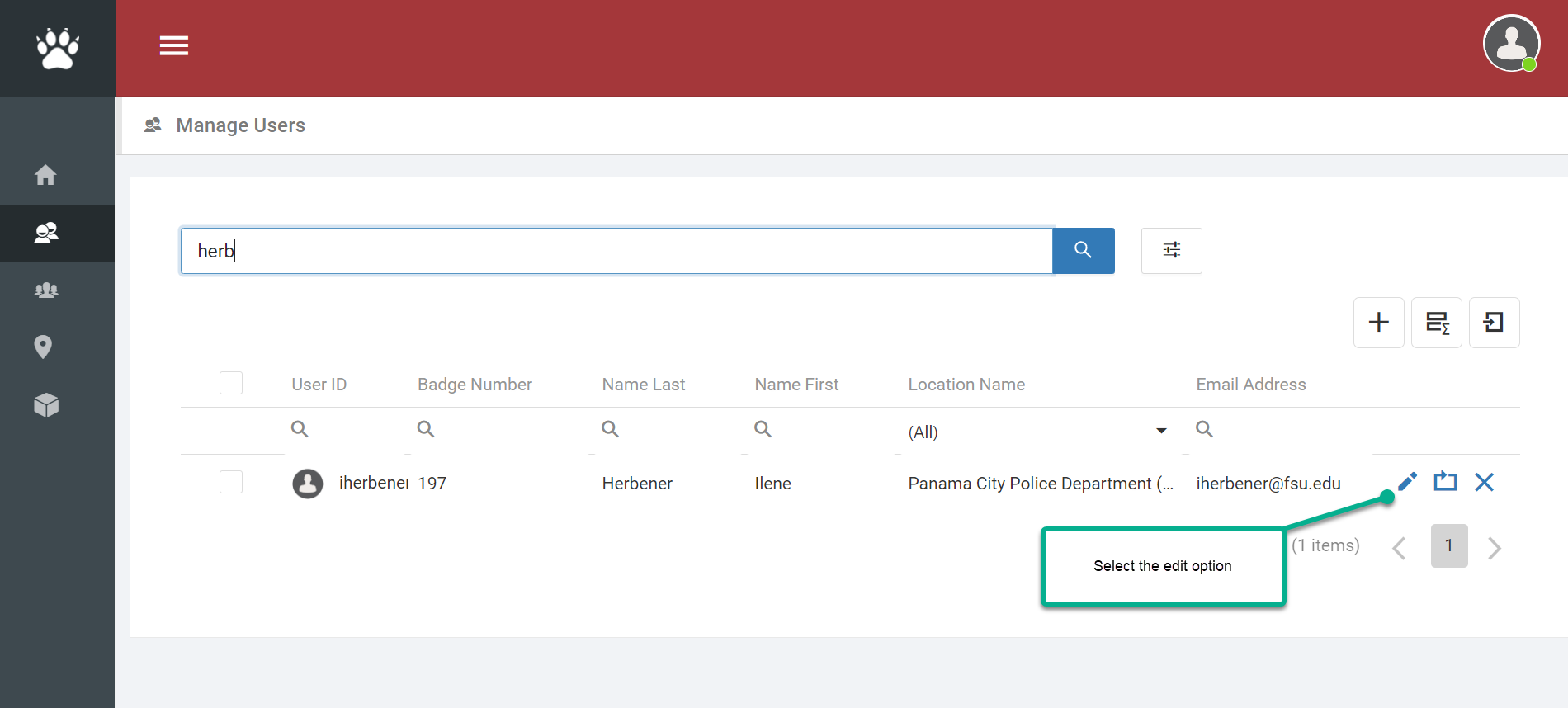 39
Change User ID (exp. Marriage)
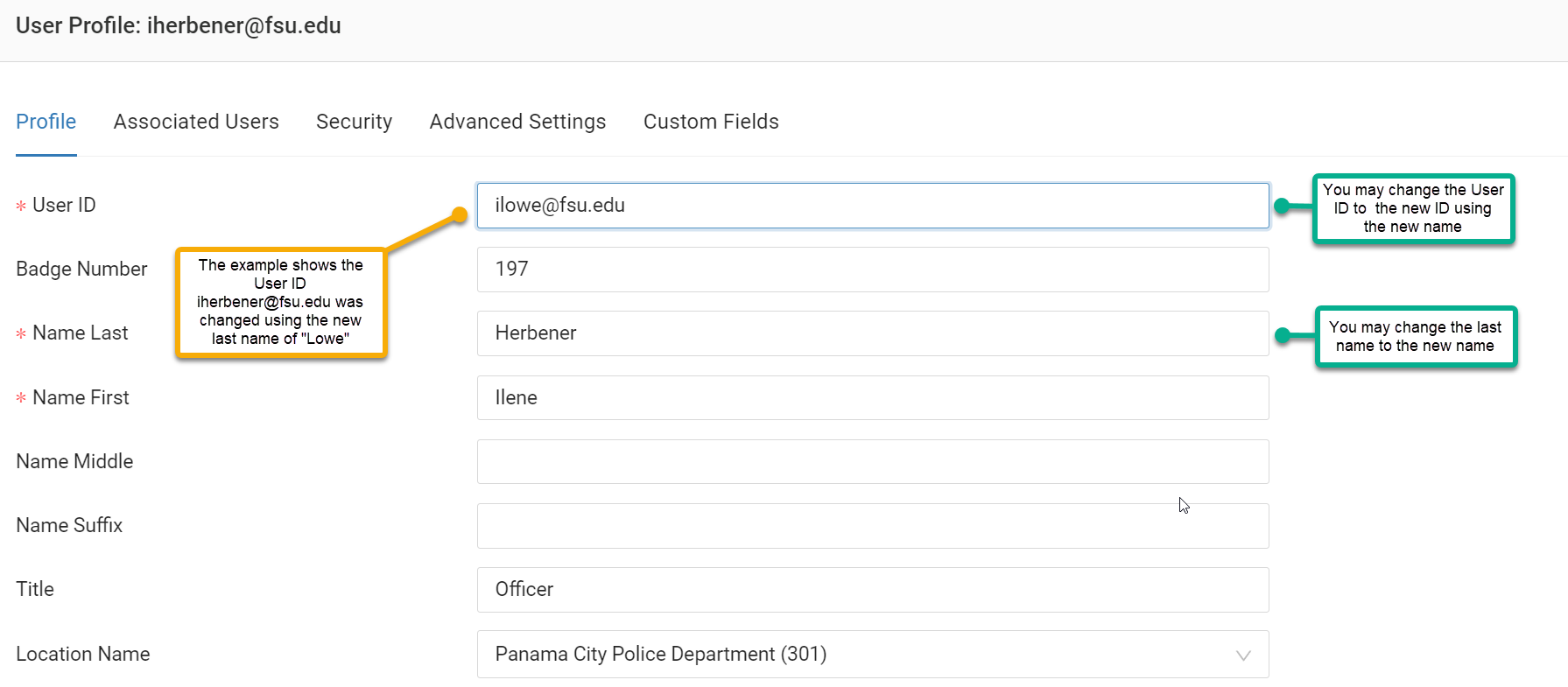 40
Change User ID (exp. Marriage)
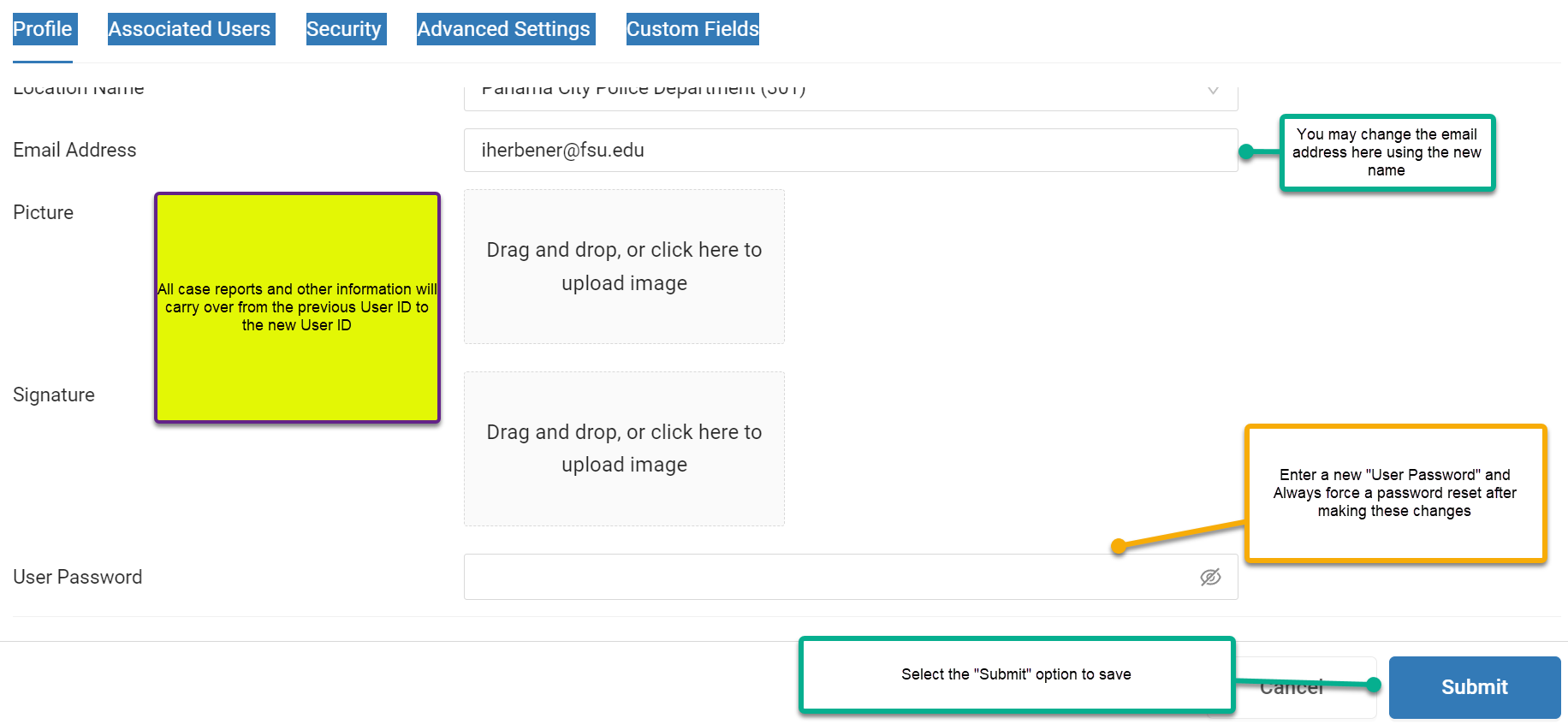 41
Change Password
42
Change Password
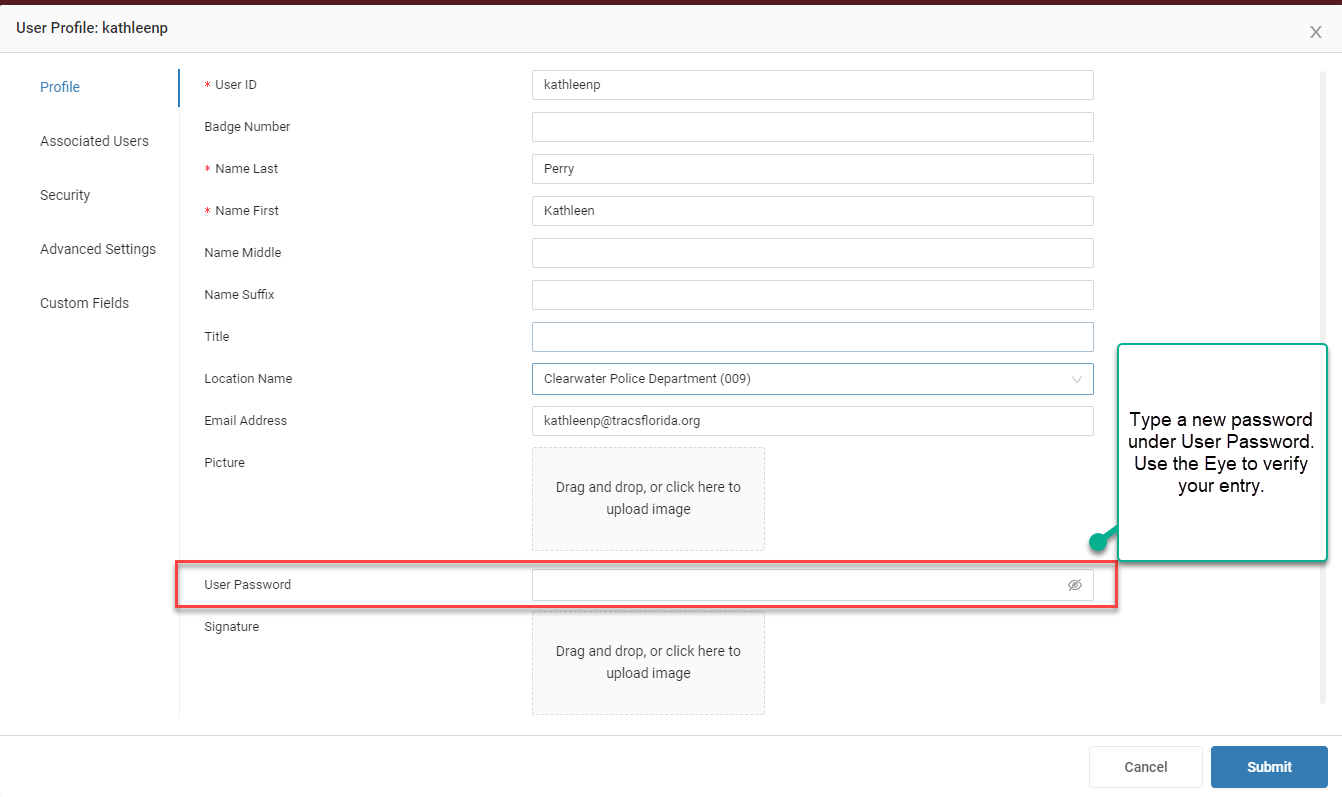 43
Change Password
44
Deactivate a User
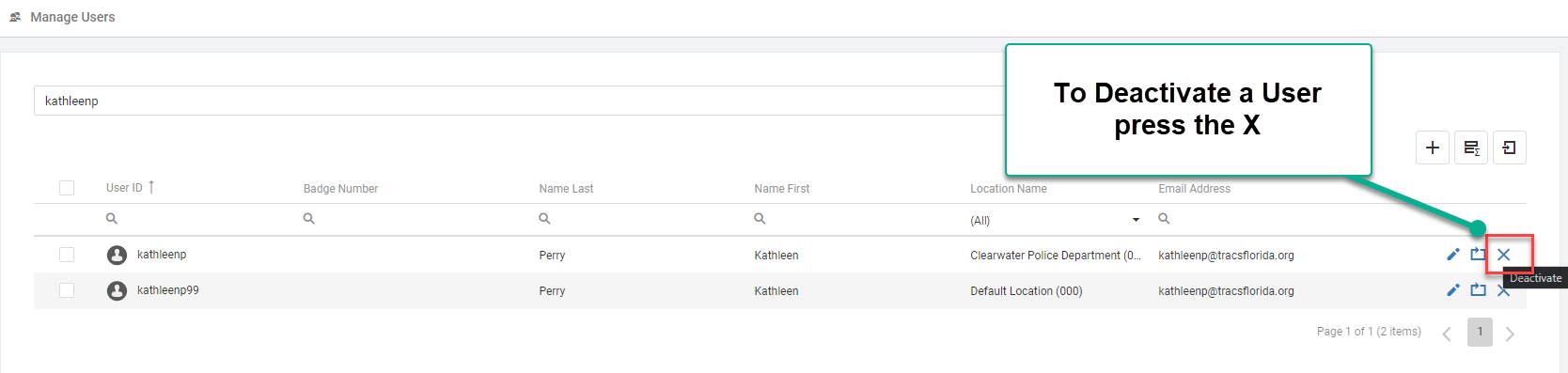 45
TRACS ID Numbers
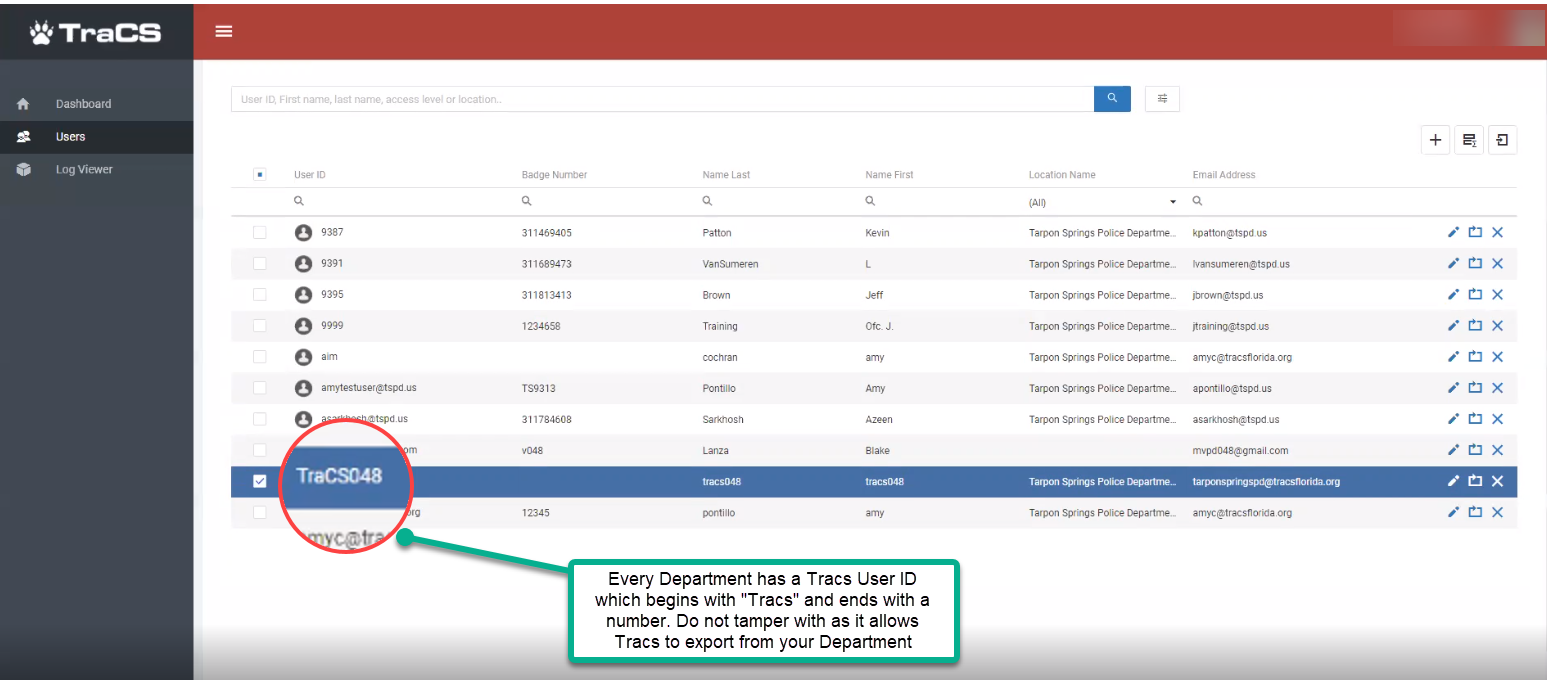 46
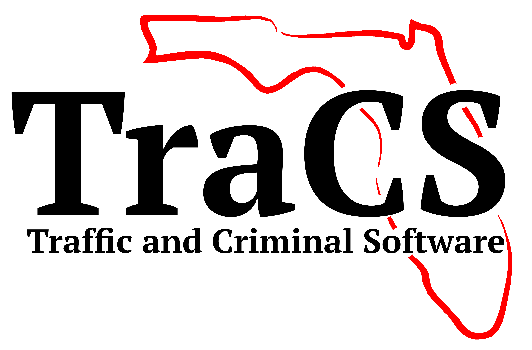 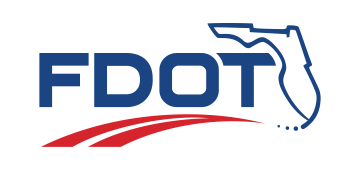 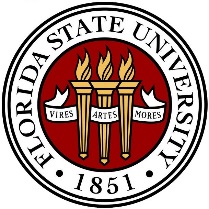 Online Configuration Software
For assistance contact TraCS Support
Help Desk - 850-410-6237
Email  - support@tracsflorida.org
Enter Help Desk Ticket – https://www.tracsflorida.org